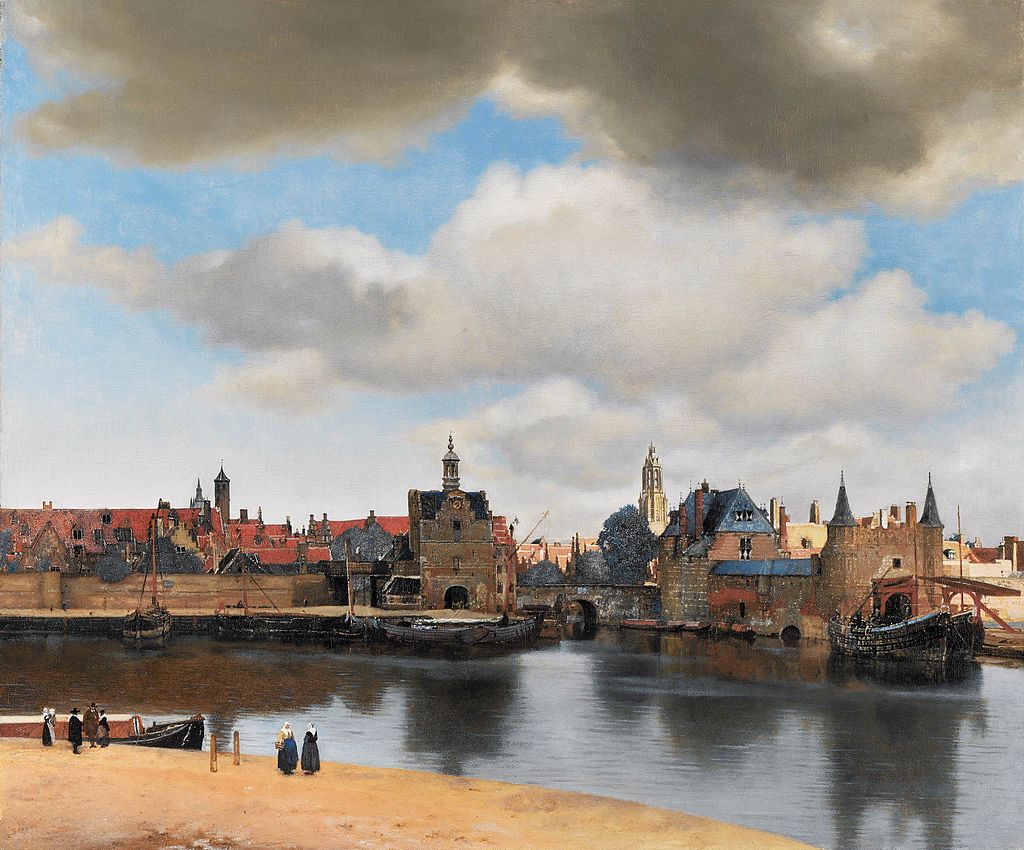 Dutch Golden Age Painting
Dutch Golden Age Painting
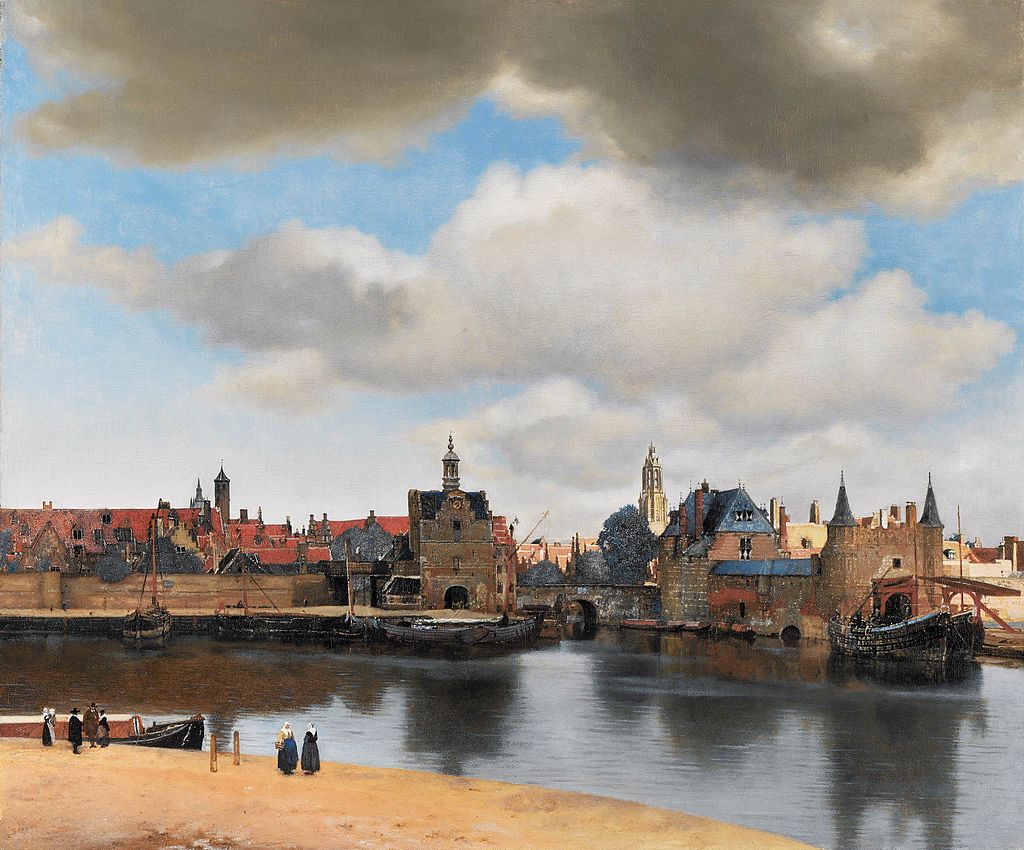 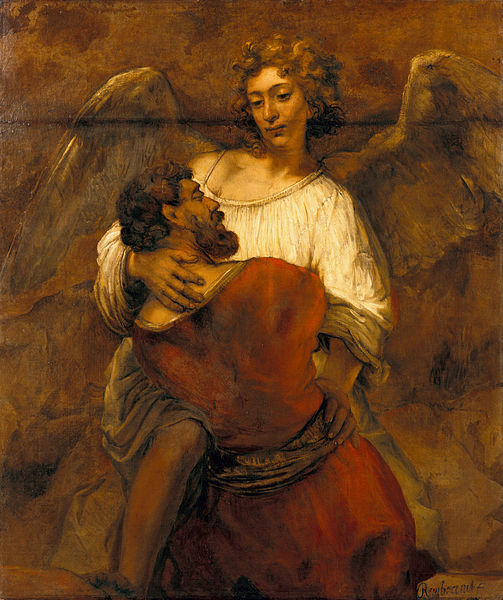 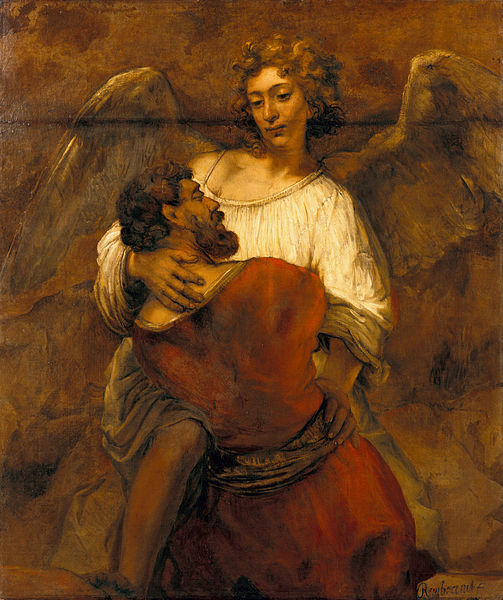 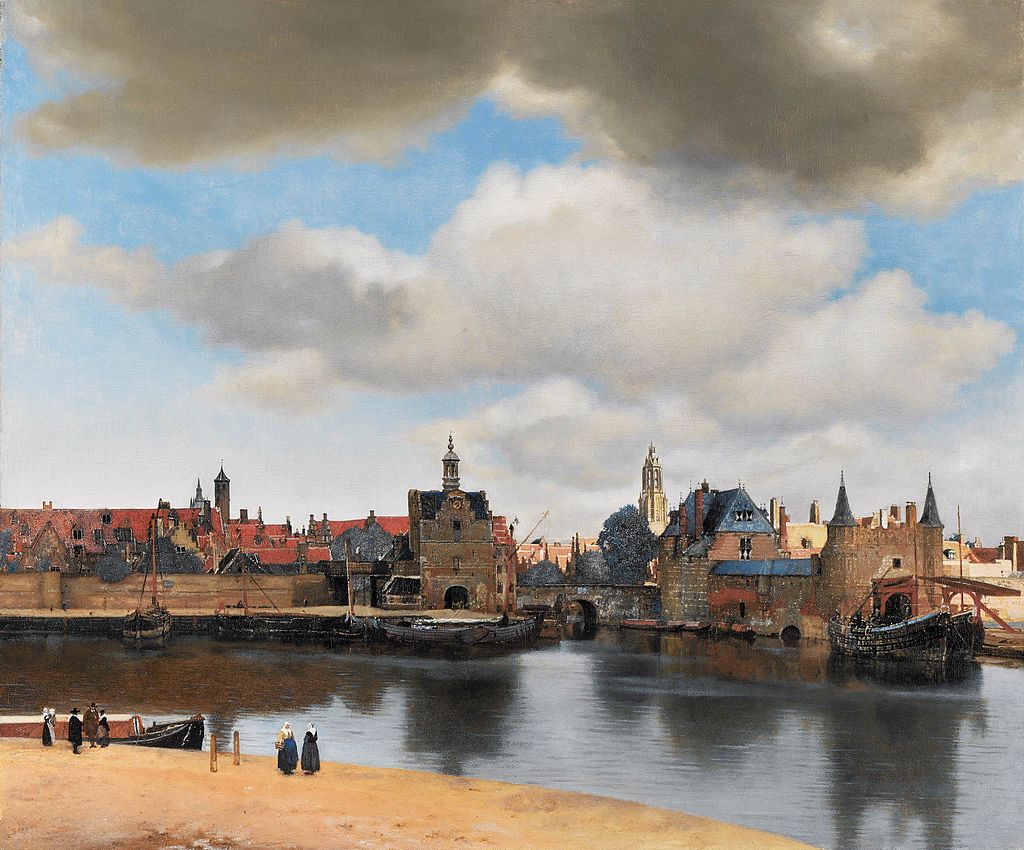 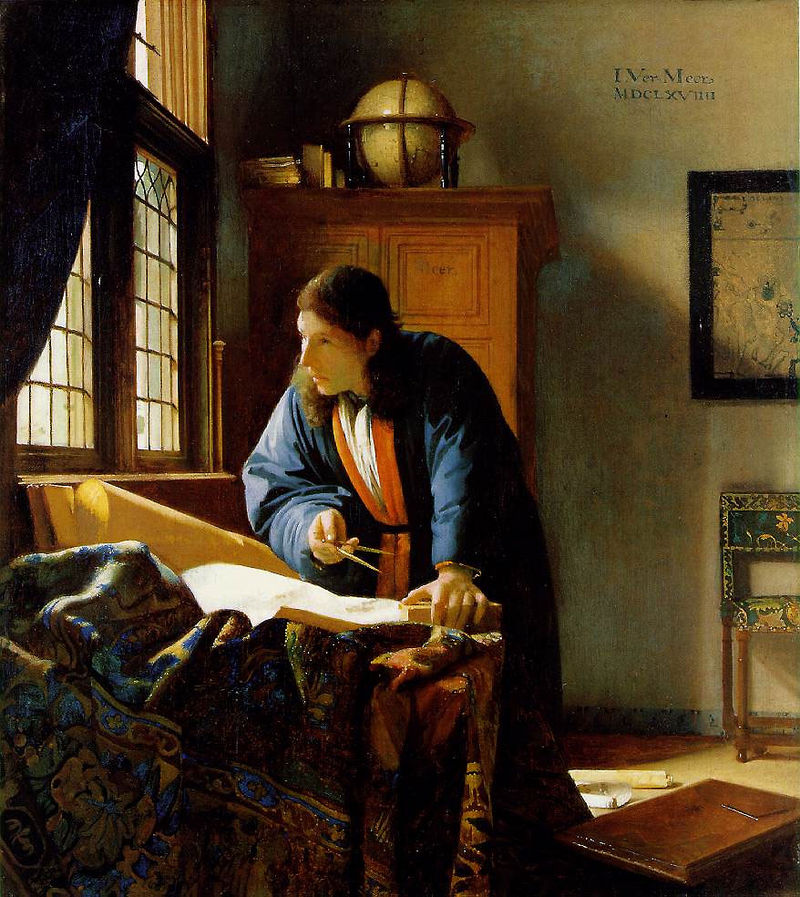 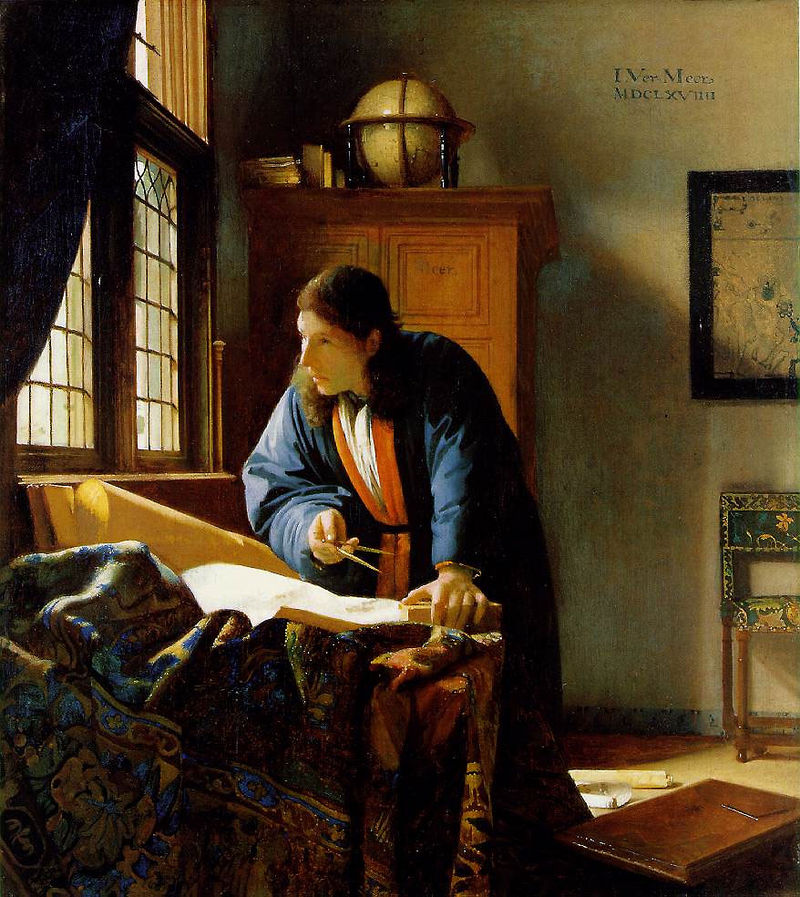 Historical
Landscapes & Cityscapes
Genre Painting
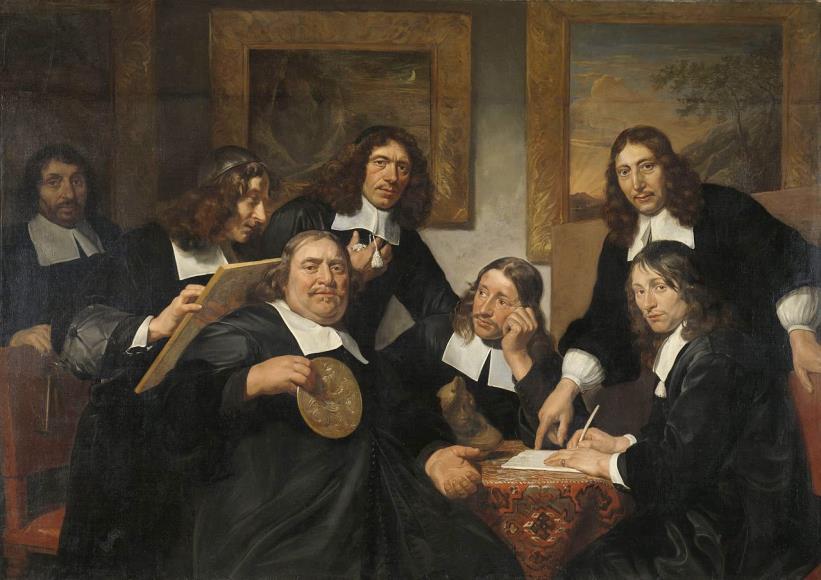 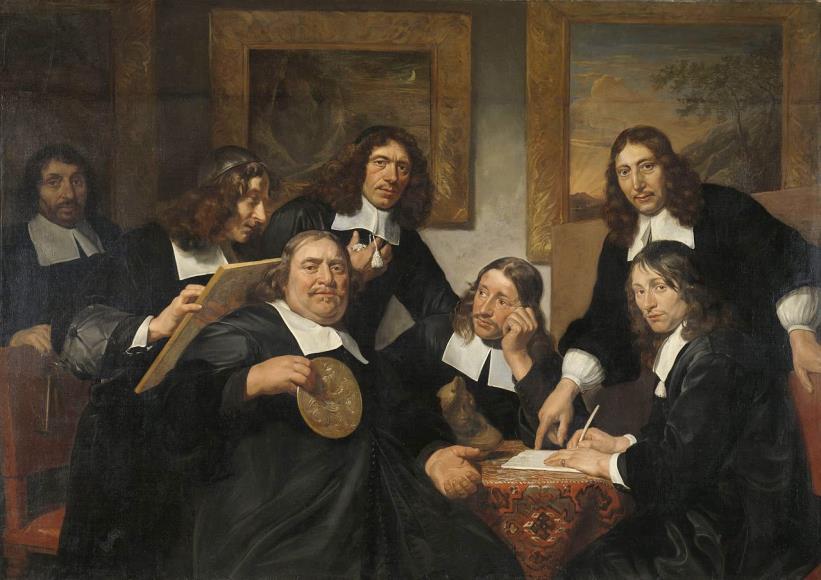 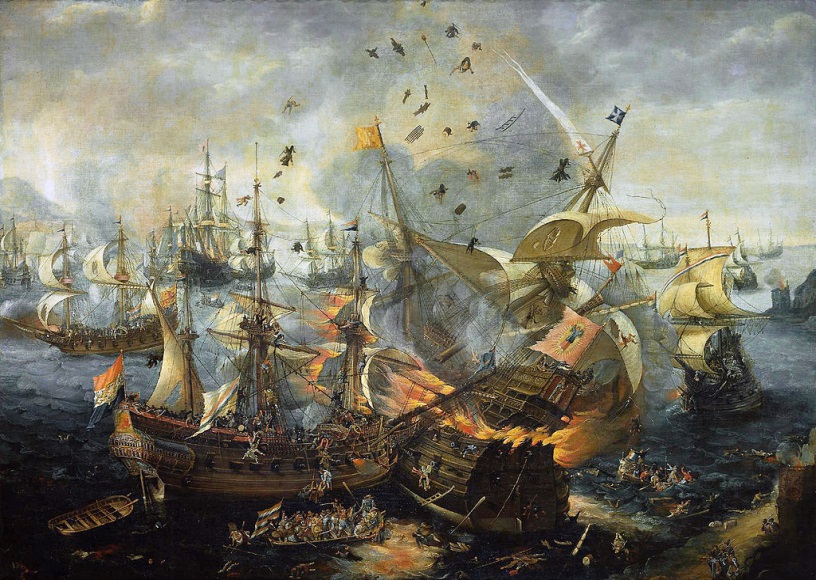 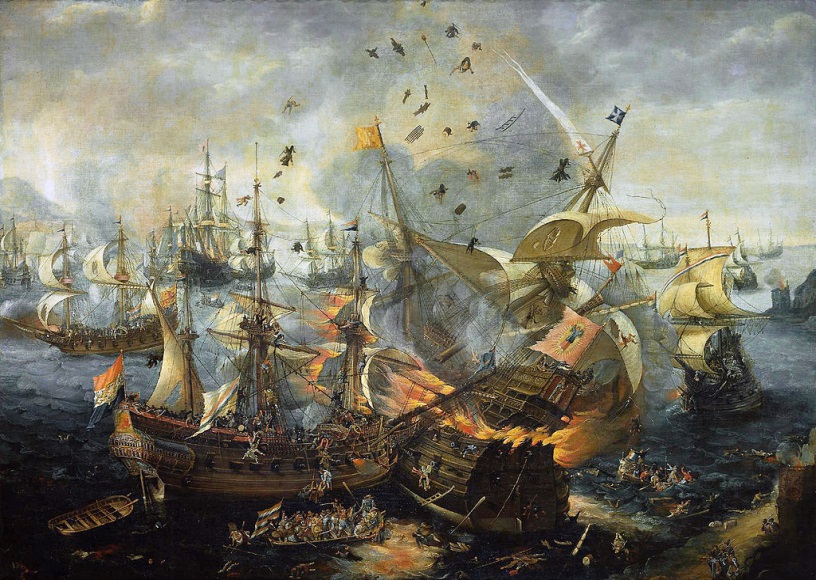 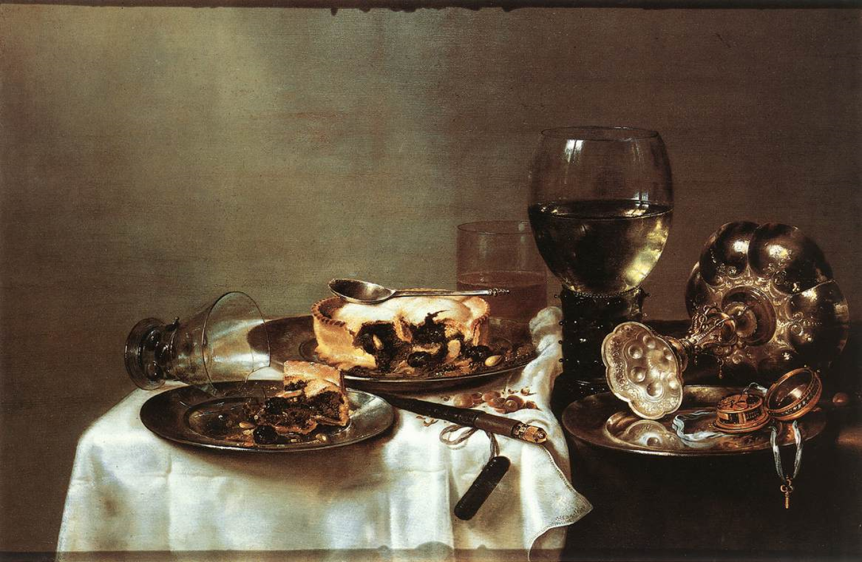 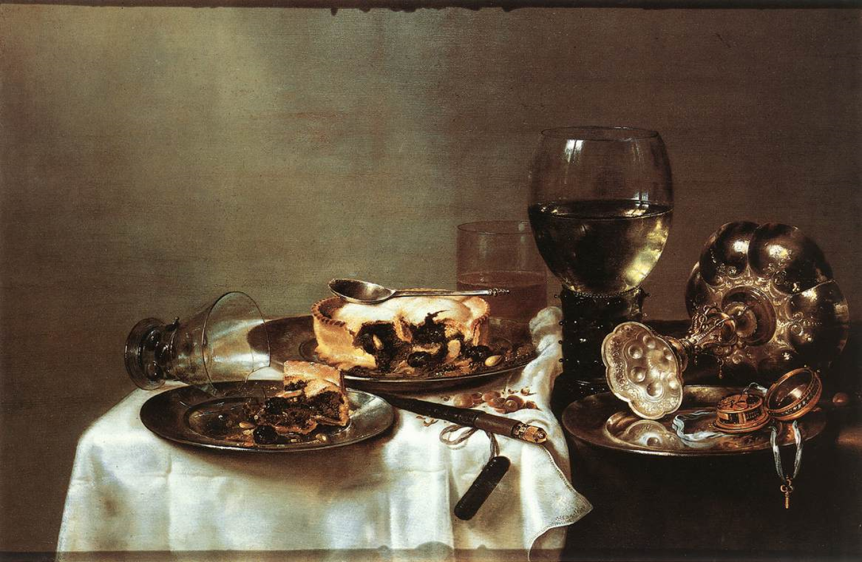 Portraits
Still Lifes
Maritime Scenes
Historical Painting
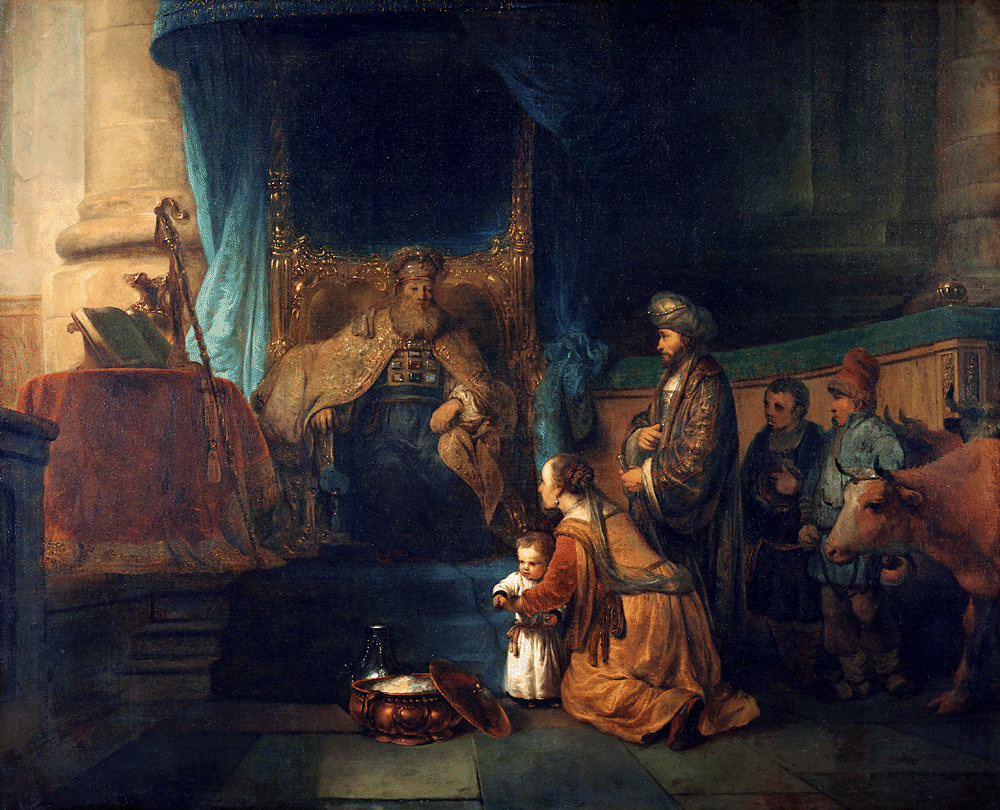 Most Prestigious
Historical
Mythological
Biblical
Most Famous Artist(s):
Rembrandt & Pupils
Gerbrand van den Eeckhout, Hannah Presenting Her Son Samuel to the Priest Eli (1665)
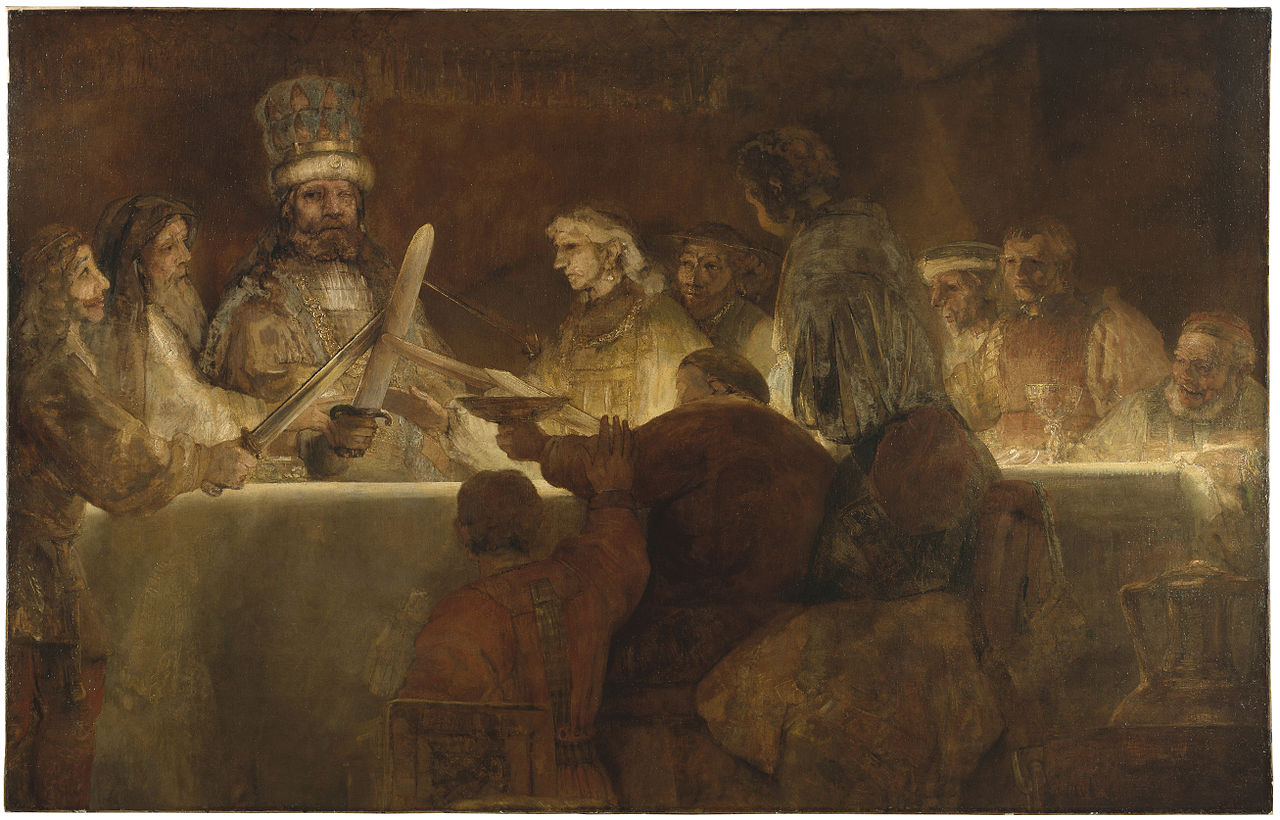 Rembrandt van Rijn, The Conspiracy of Claudius Civilis (1662)
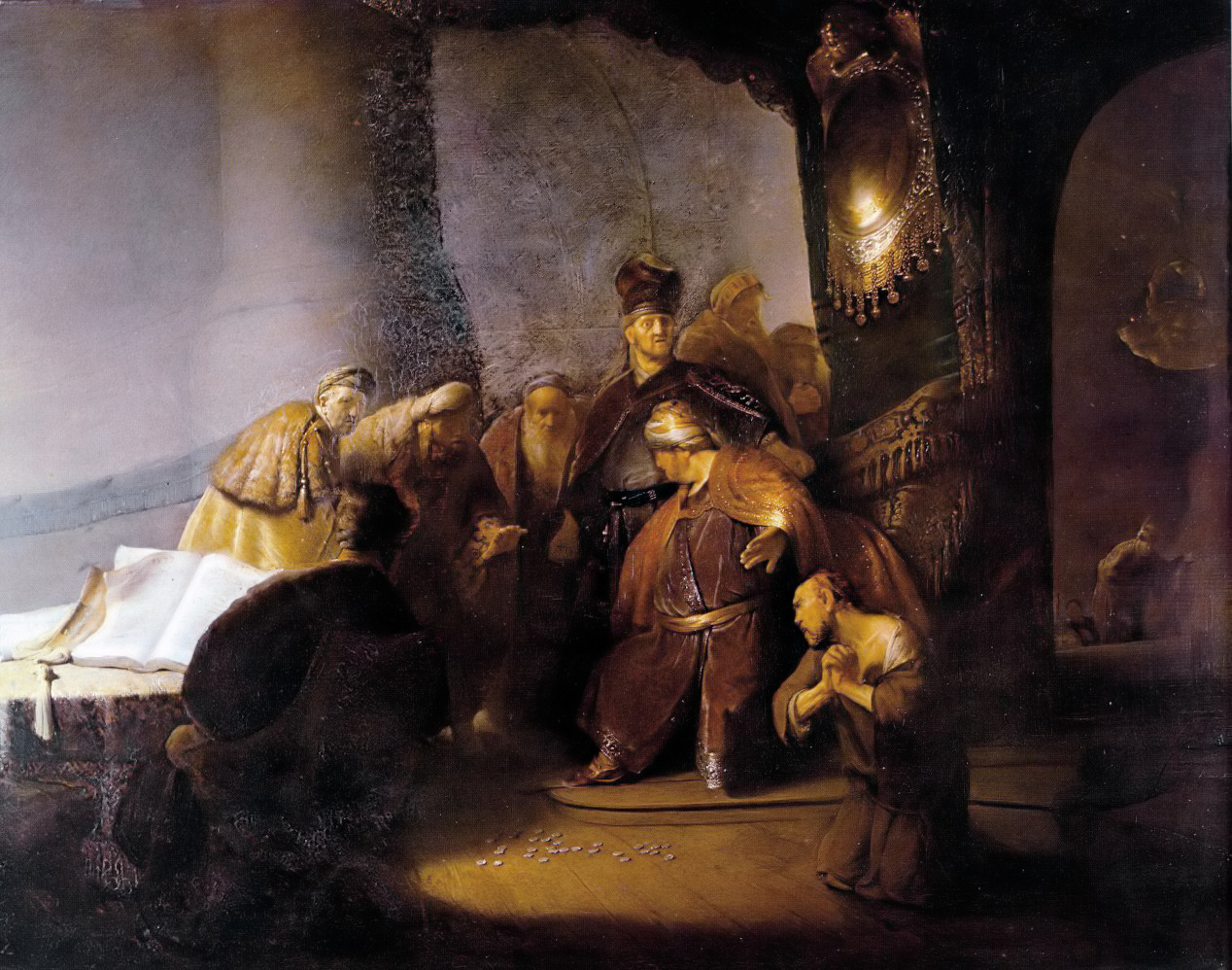 Rembrandt van Rijn, Judas Returning Thirty Silver Pieces (1629)
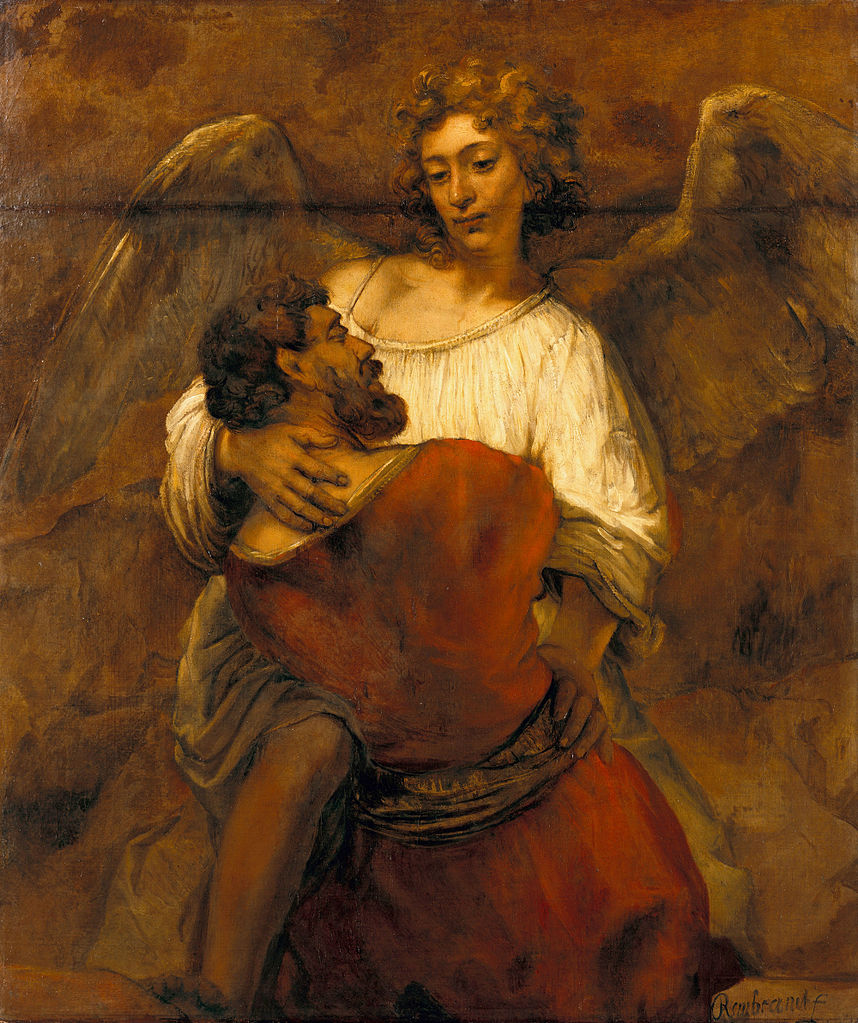 Rembrandt van Rijn, Jacob Wrestling with the Angel (c. 1659)
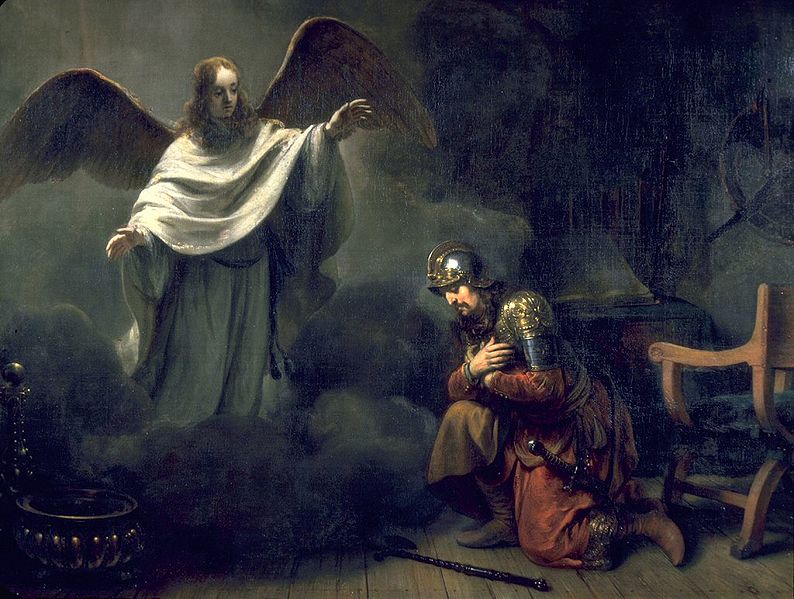 Gerbrand van den Eeckhout, An Angel Appears to the Roman Centurion Cornelius (1664)
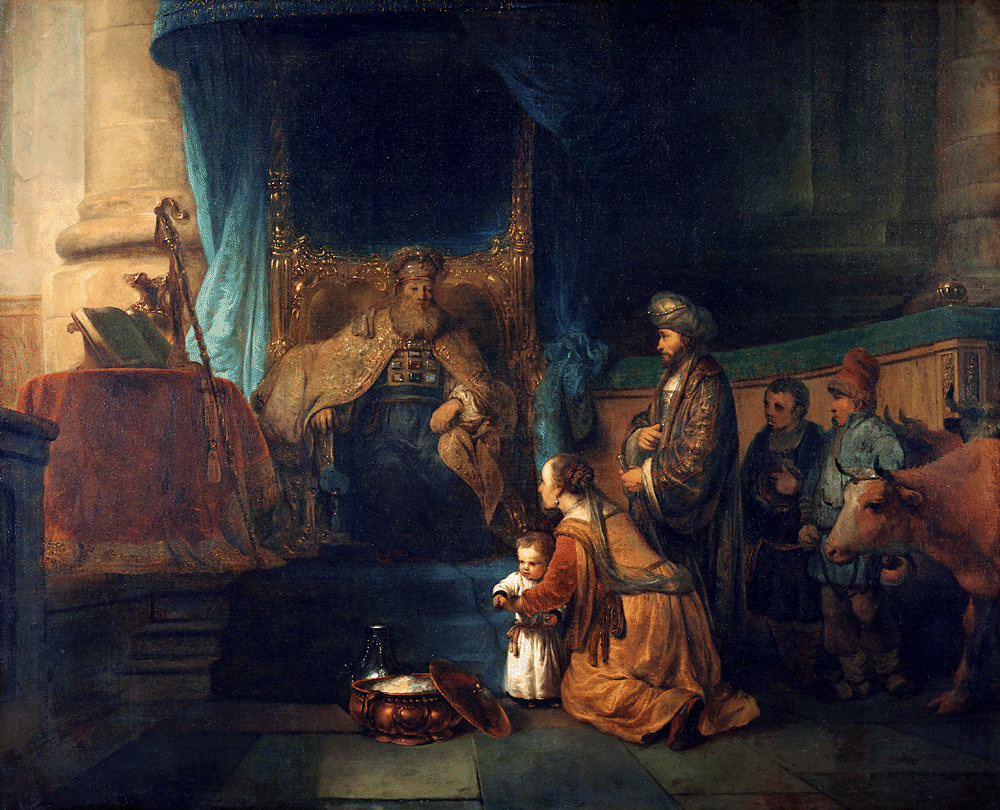 Gerbrand van den Eeckhout, Hannah Presenting Her Son Samuel to the Priest Eli (1665)
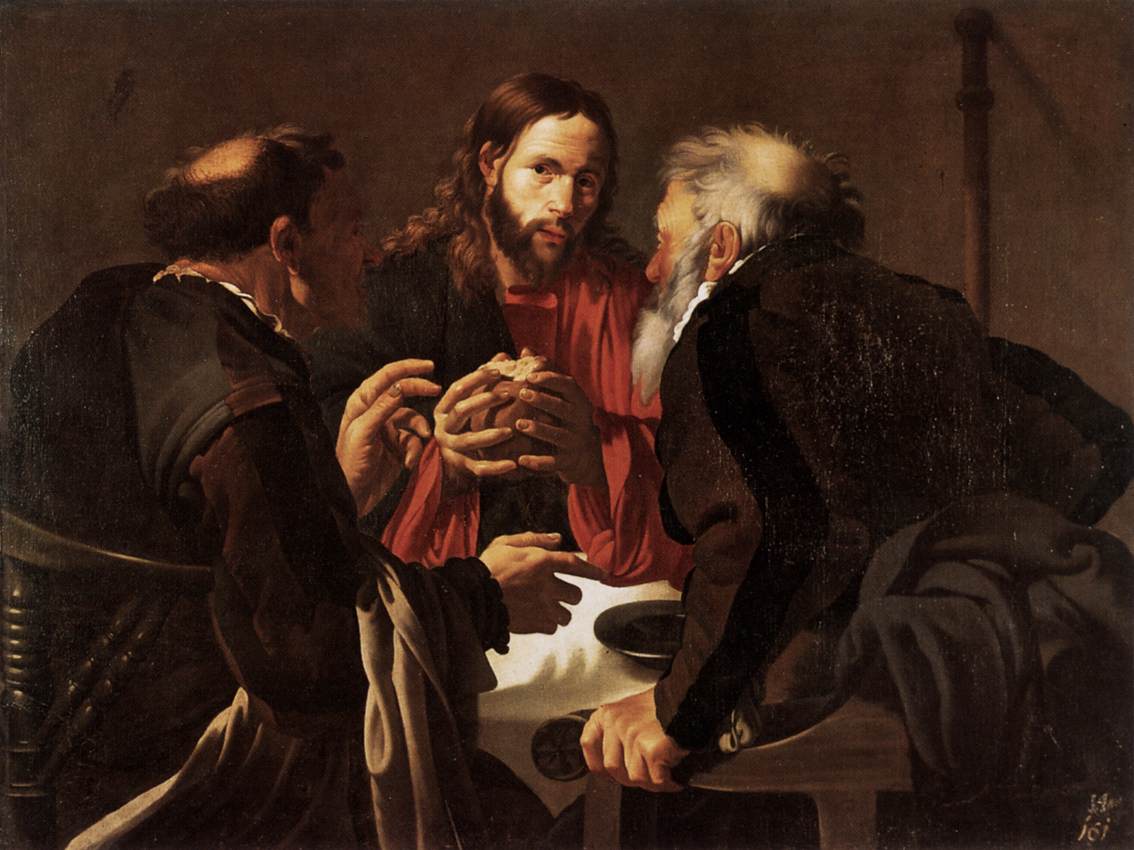 Hendrick Jansz ter Brugghen,The Supper at Emmaus  (1621)
Utrecht Caravaggism
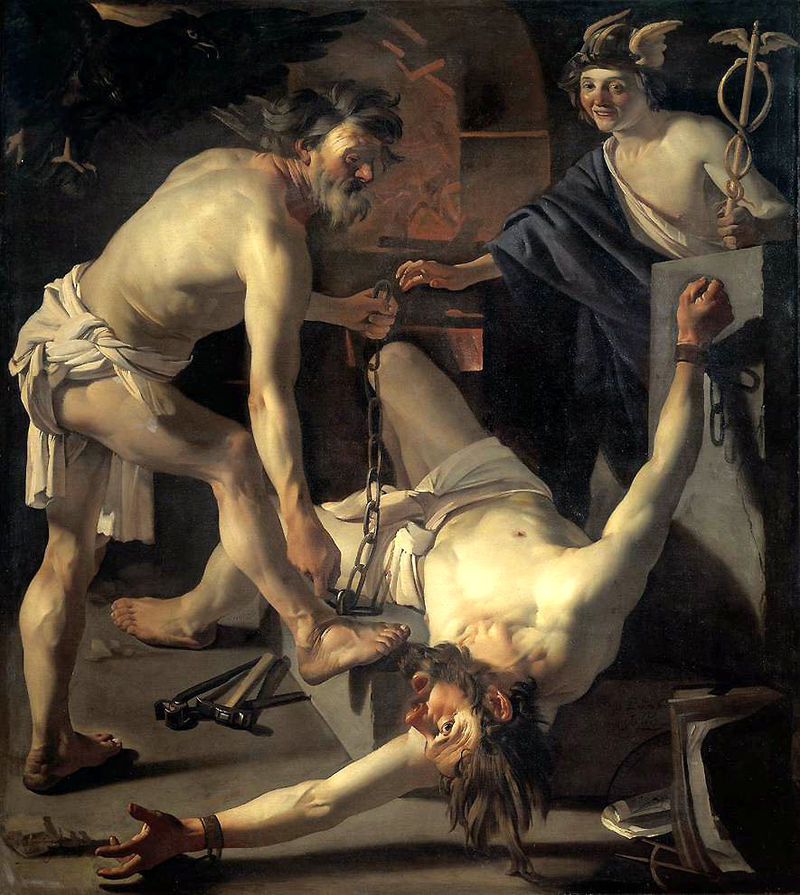 Dirck van Baburen, Prometheus Being Chained by Vulcan (1623)
Landscapes & Cityscapes
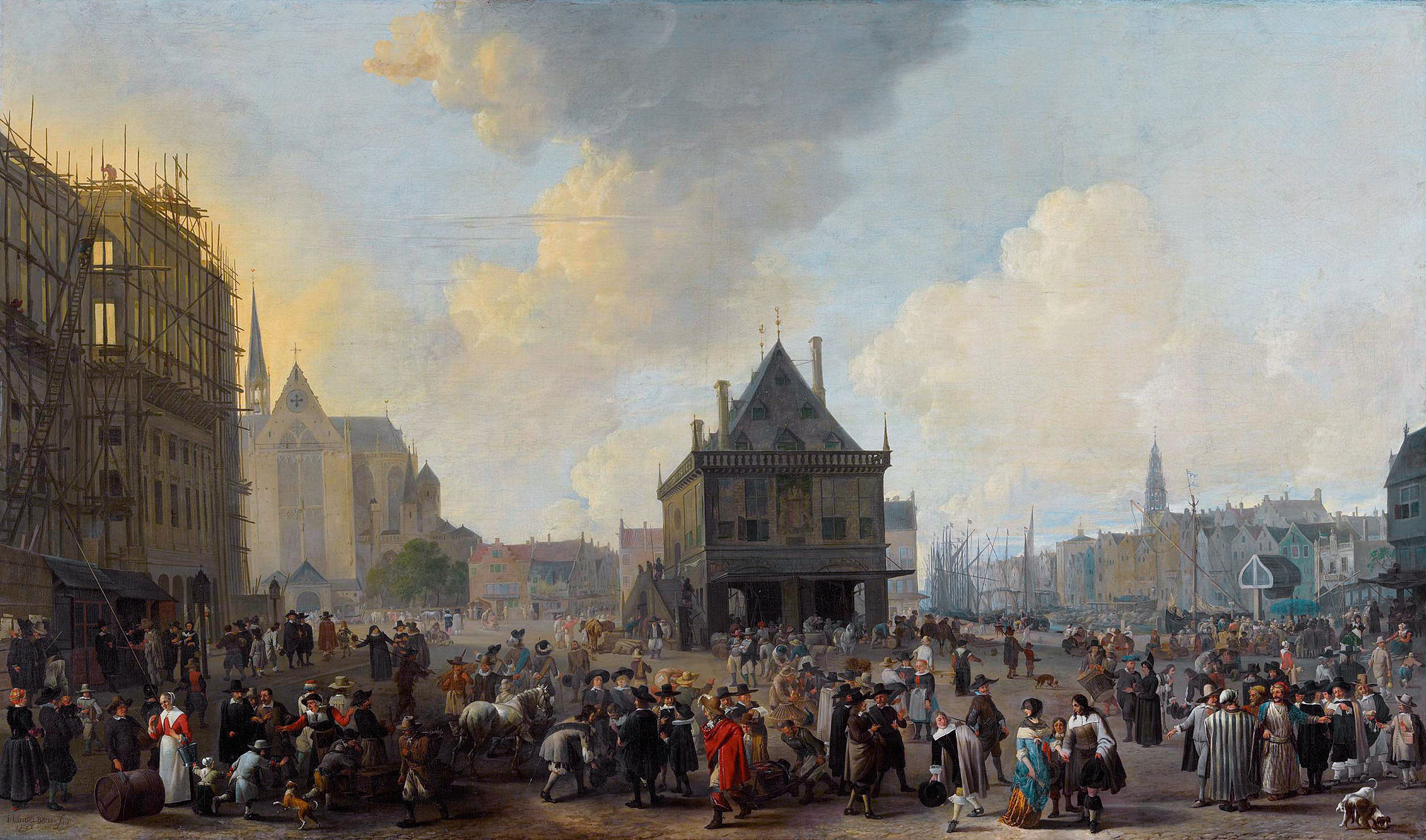 Dutch artists were known for their realistic depictions from the ground level.
Most Famous Artist(s):
Jacob van Ruisdael
Johannes Lingelbach , The Stadhuis under construction, (1656)
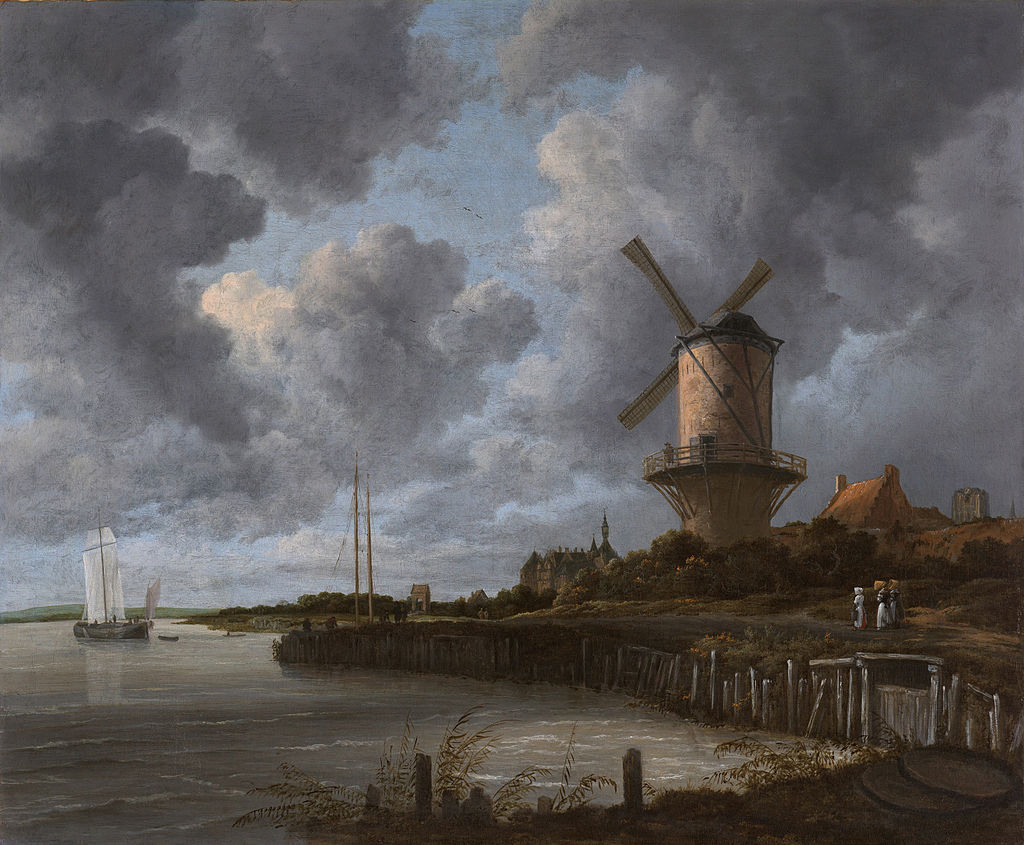 Jacob van Ruisdael, The Windmill at Wijk (1670)
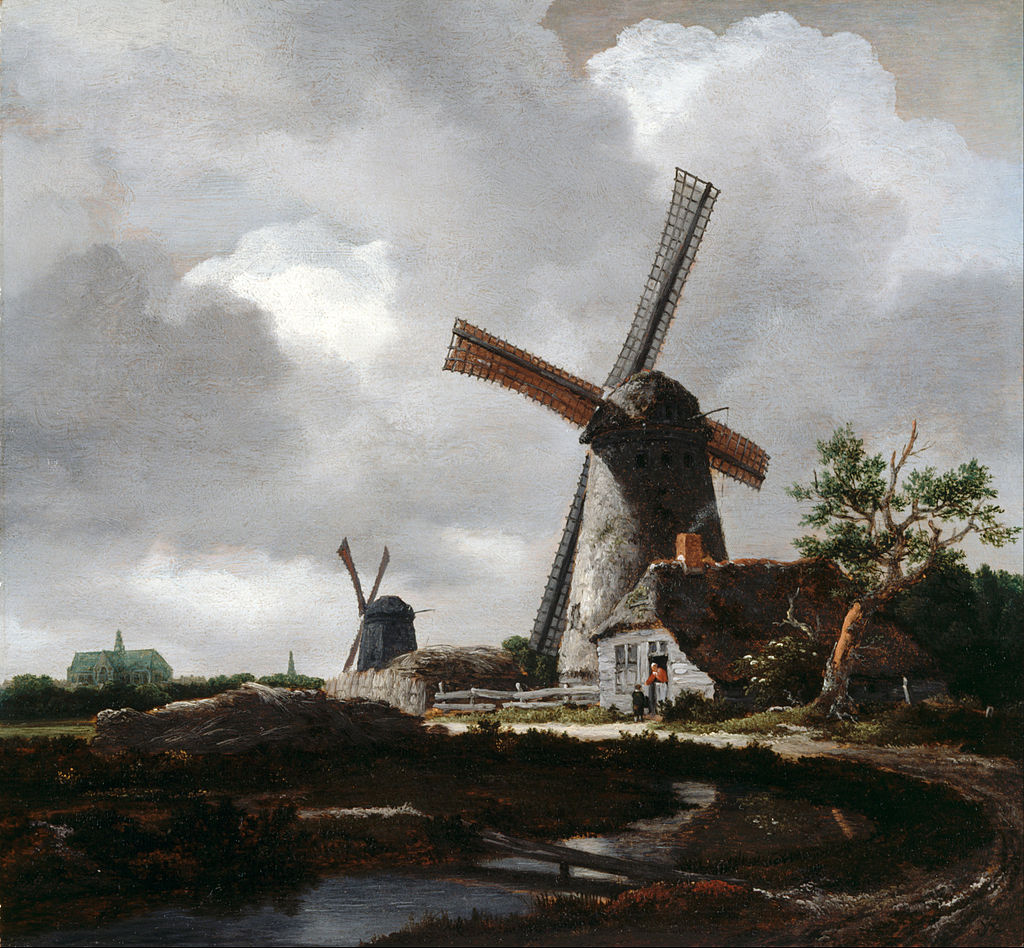 Jacob van Ruisdael, Landscape with Windmills near Haarlem (1651)
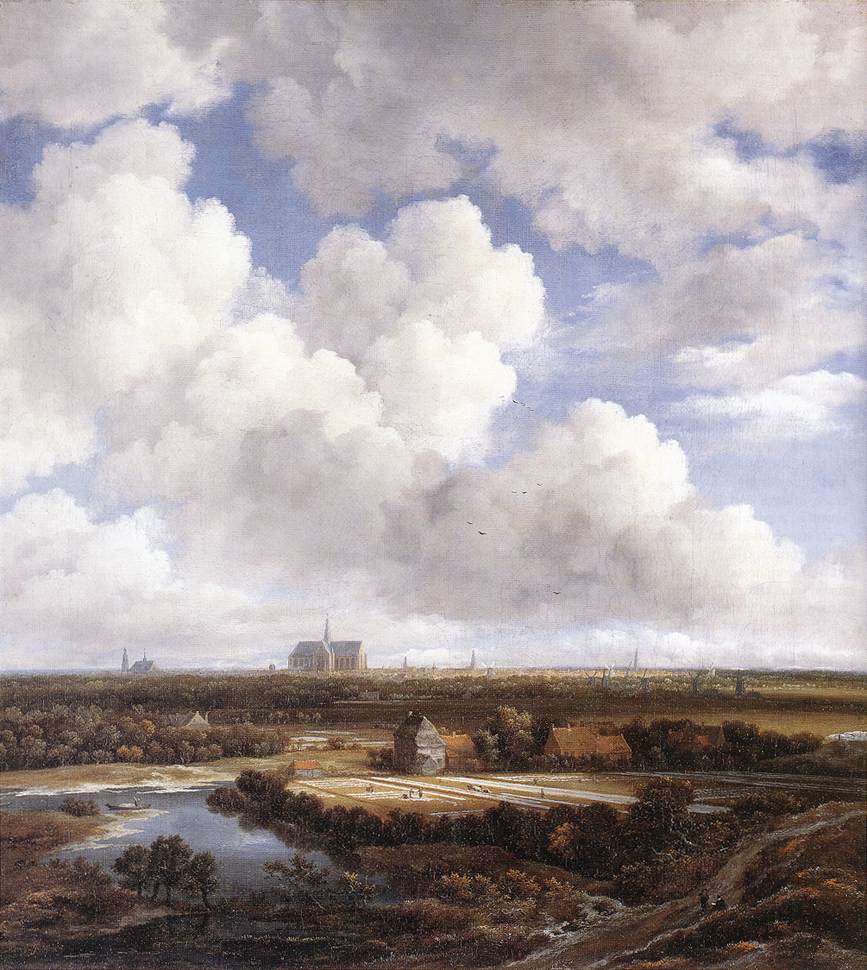 Jacob van Ruisdael, View of Haarlem with Bleaching Fields (c. 1665)
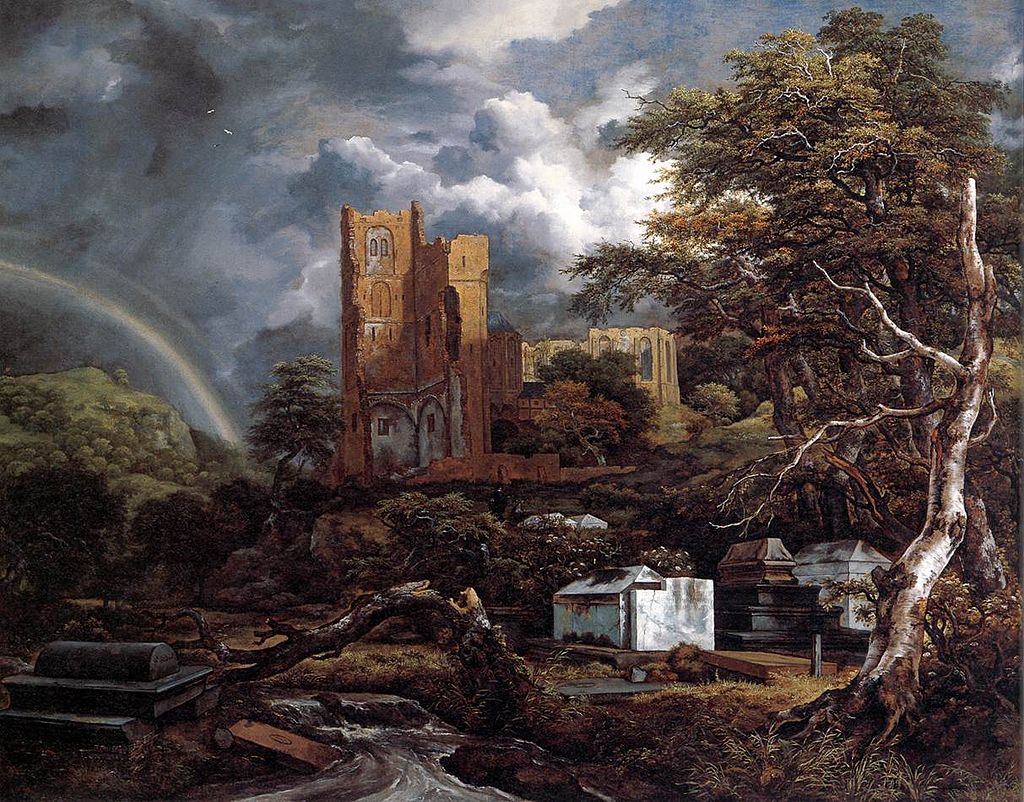 Jacob van Ruisdael, The Jewish Cemetery (1650s)
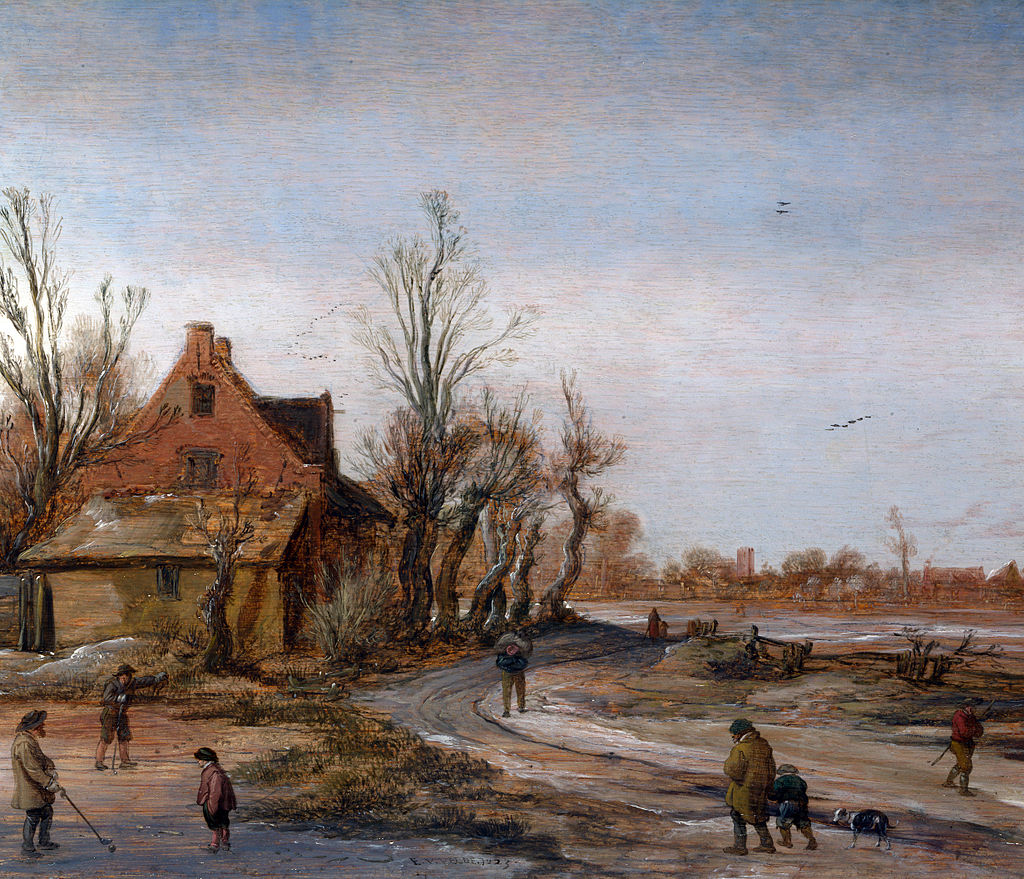 Esaias van de Velde, Winter Landscape (1623)
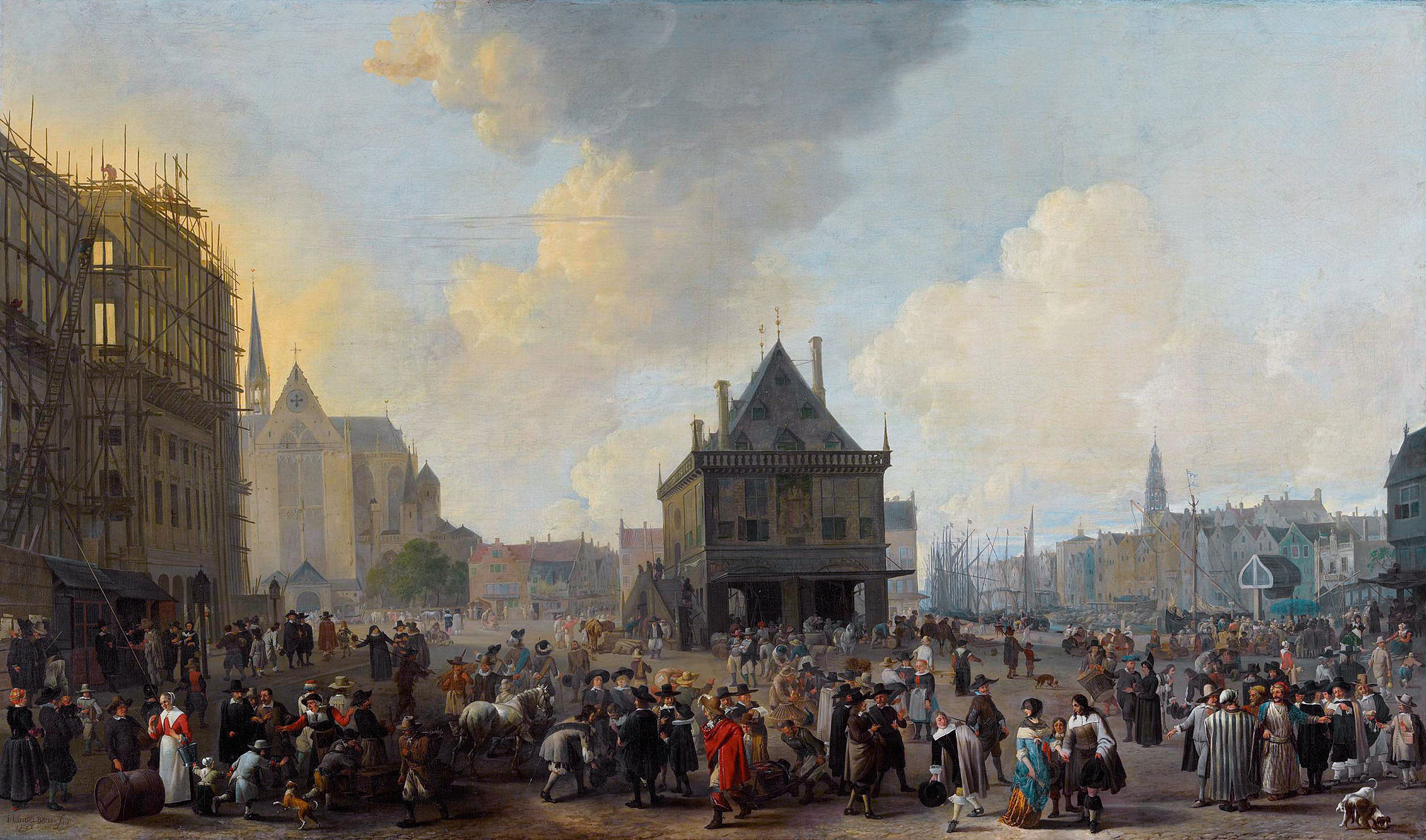 Johannes Lingelbach, The Stadhuis Under Construction, (1656)
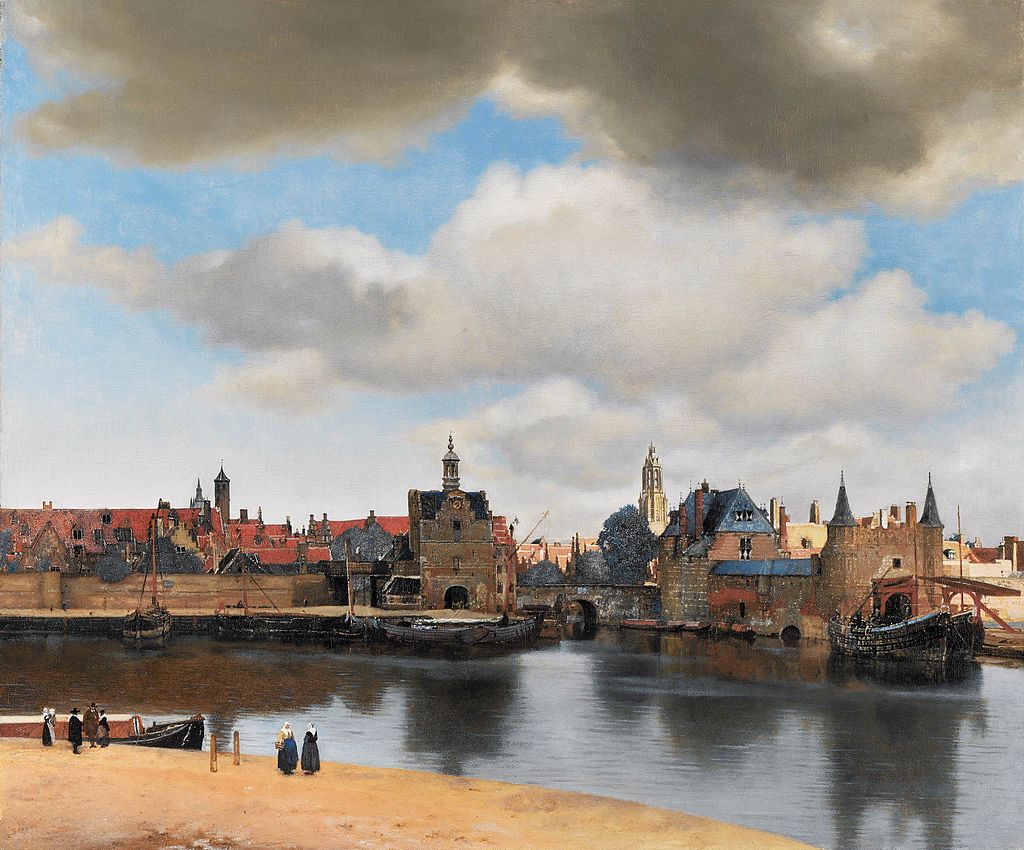 Johannes Vermeer, View of Delft (1660–61)
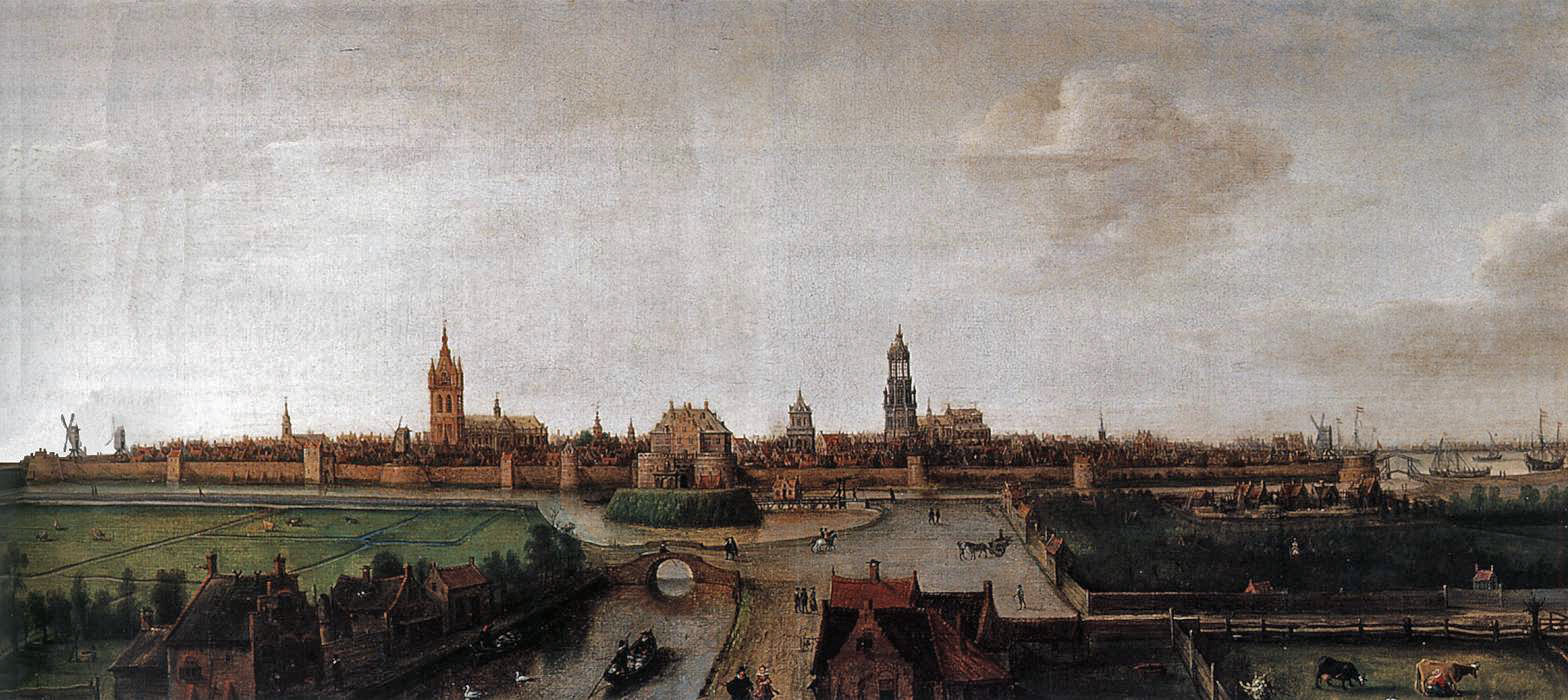 Hendrick Cornelisz Vroom, View of Delft Seen from the West one of the earliest cityscapes in the Netherlands, and the earliest of Delft
Genre Painting
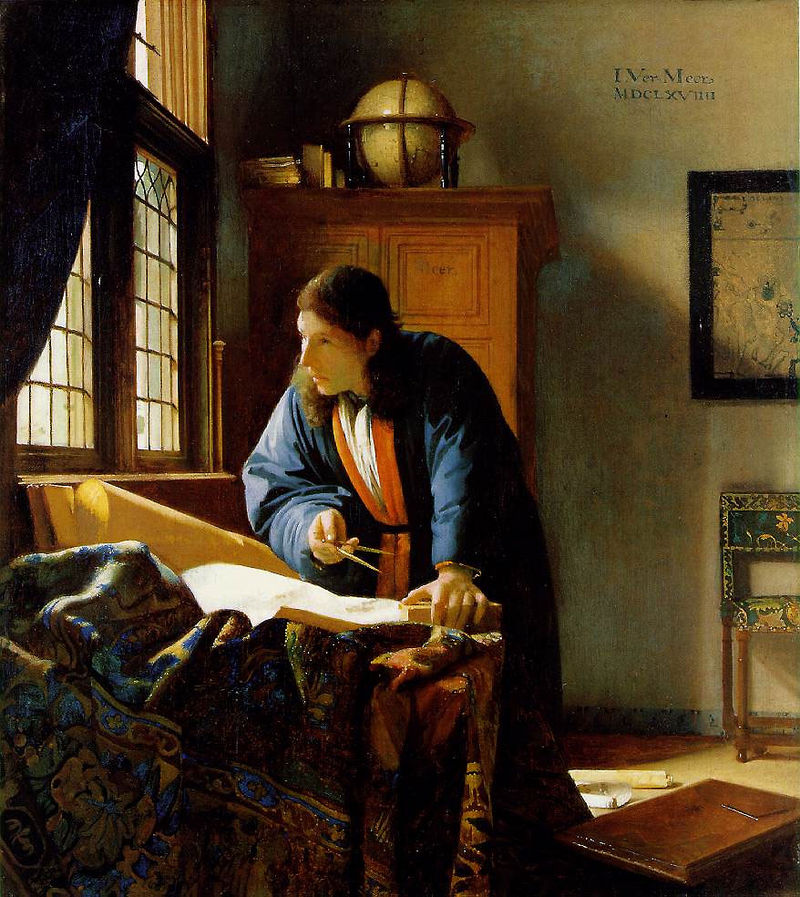 Scenes from Everyday Life
Most Famous Artist(s):
Johannes Vermeer
Johannes Vermeer, The Geographer (1669)
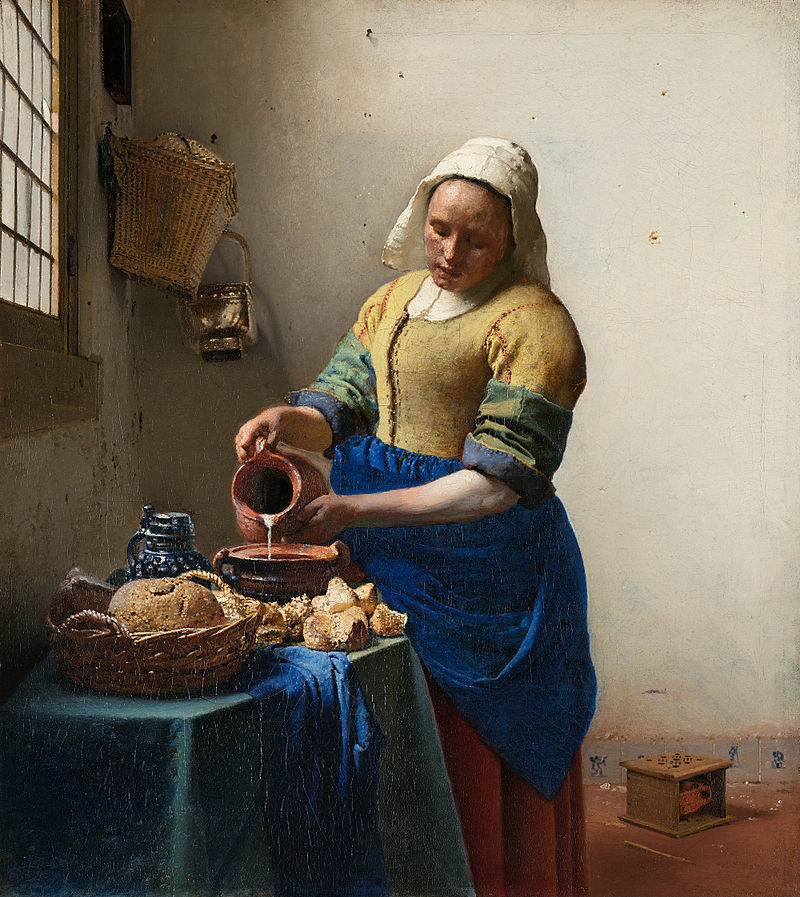 Johannes VermeerThe Milkmaid(1658–1660)
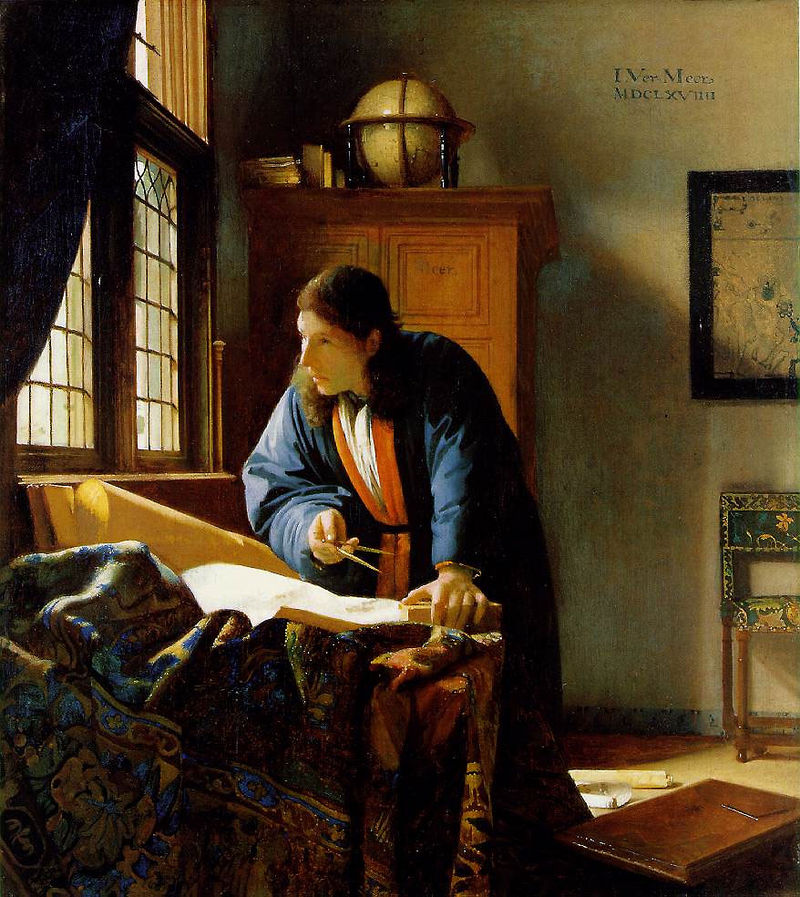 Johannes VermeerThe Geographer(1669)
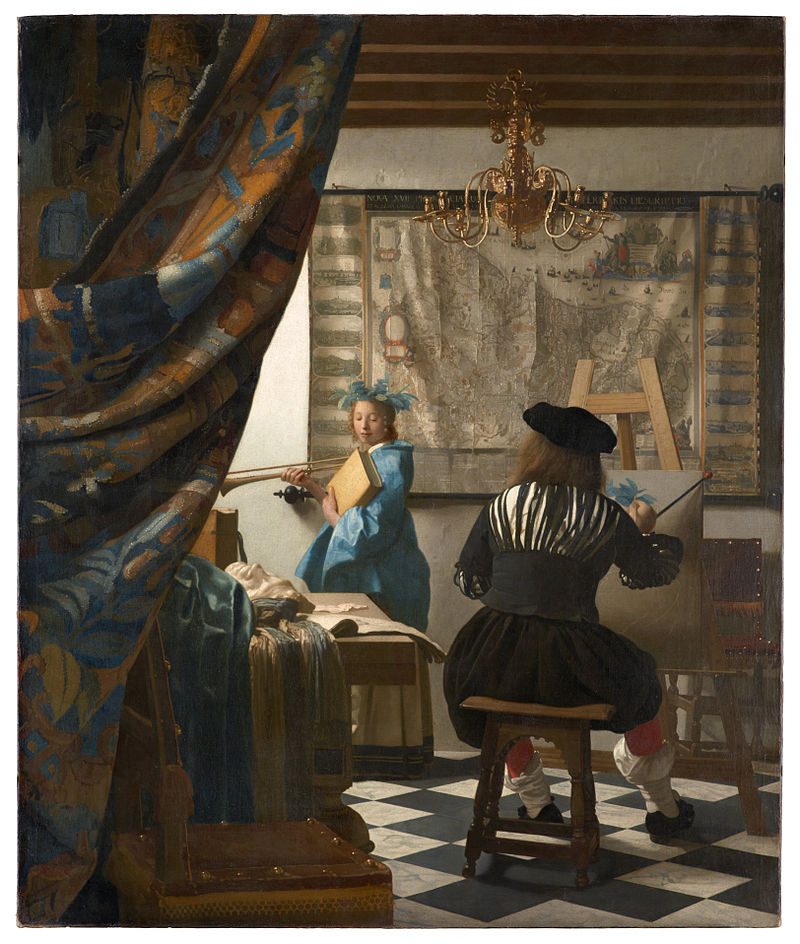 Johannes Vermeer, Art of Painting(c. 1666-68)
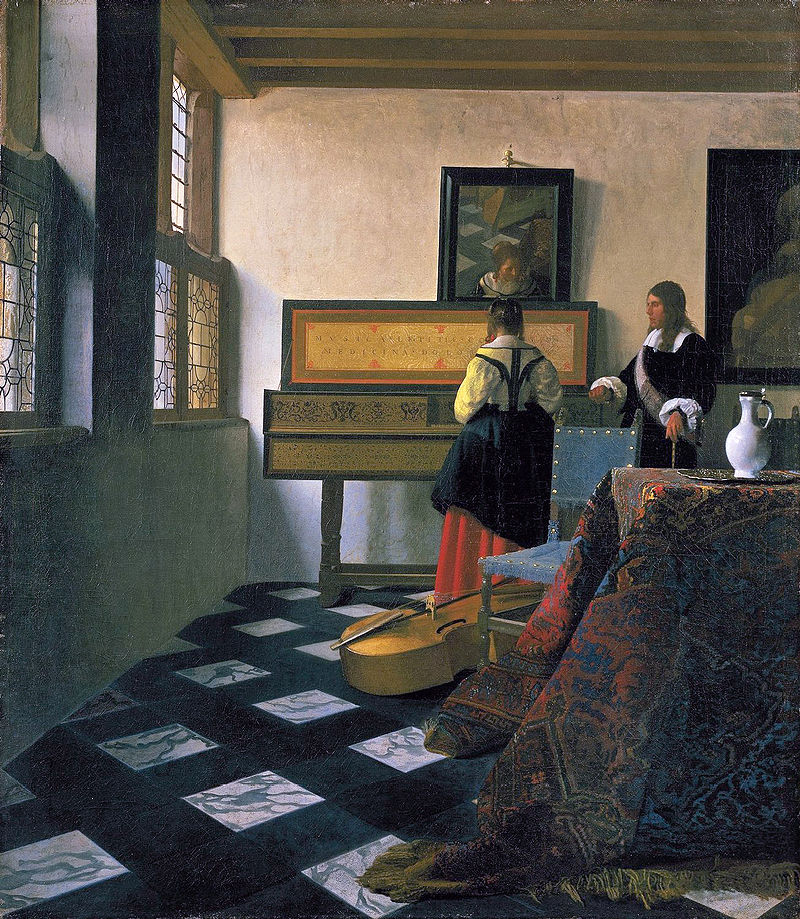 Johannes Vermeer The Music Lesson (c. 1662–65)
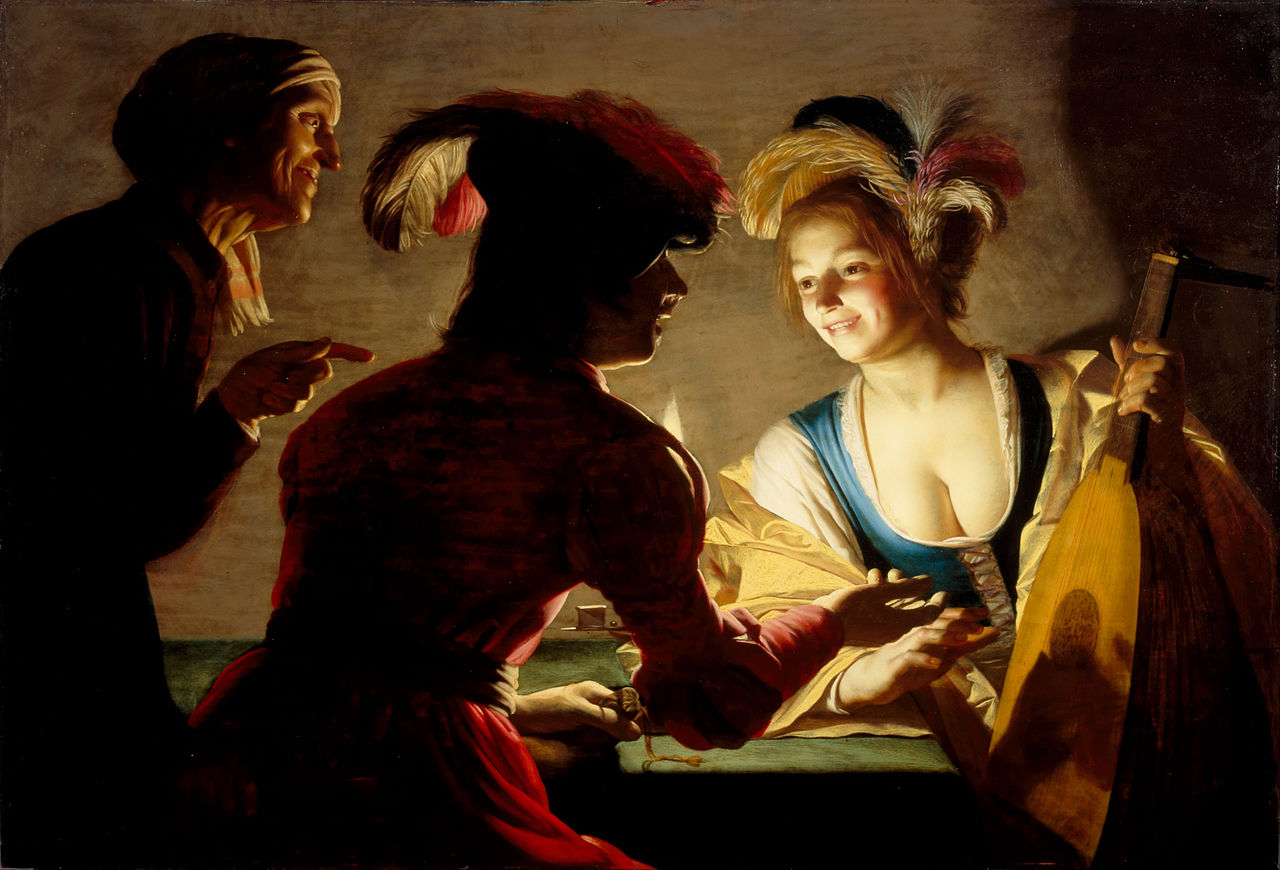 Gerard van Honthorst, The Matchmaker
Utrecht Caravaggism
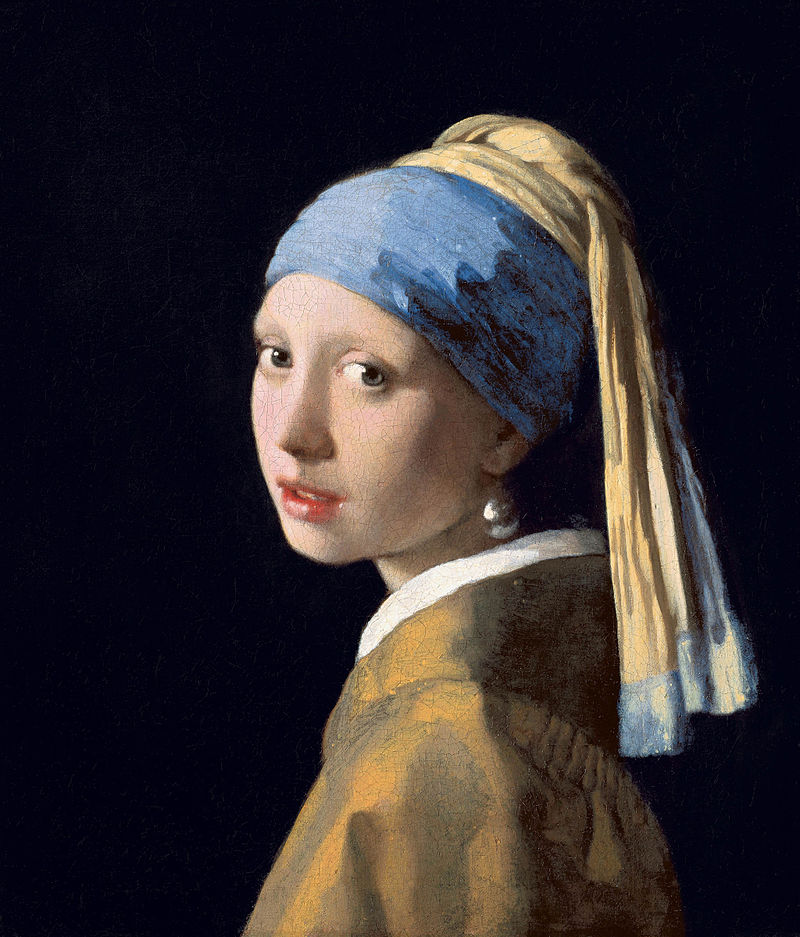 Johannes Vermeer,Girl with a Pearl Earring (1665)
Portraits
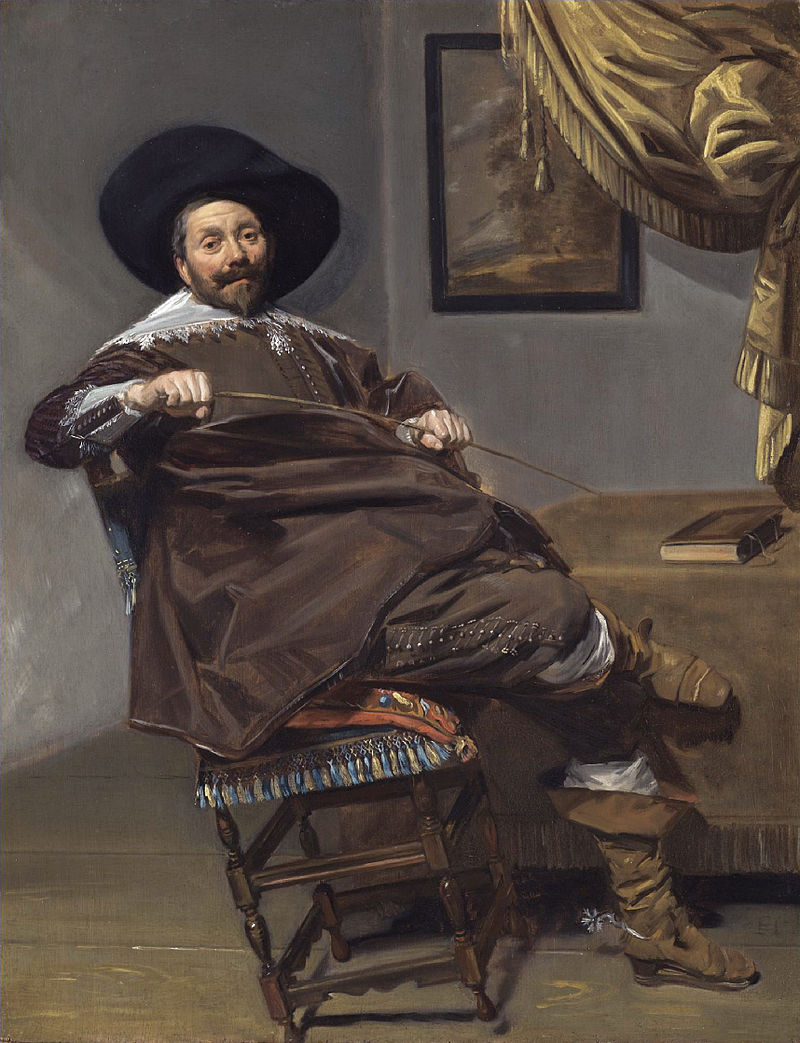 The Dutch merchant class was more willing to spend money on portraits than their social equivalents in other countries.
Frans Hals, Willem Heythuijsen (1634)
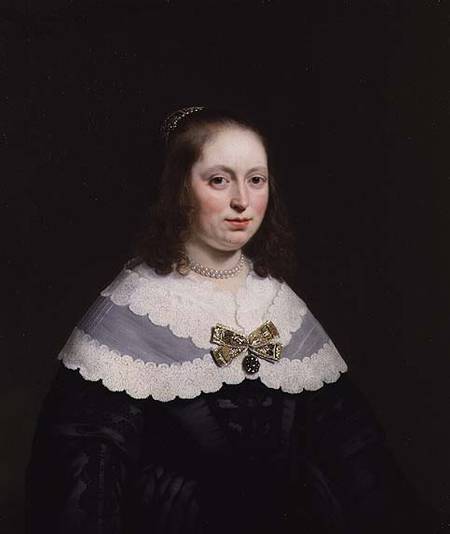 Bartholomeus van der Helst, Sophia Trip (1645)
The subject was a member of one of the wealthiest families in Holland.
(Calvinist Simplicity)
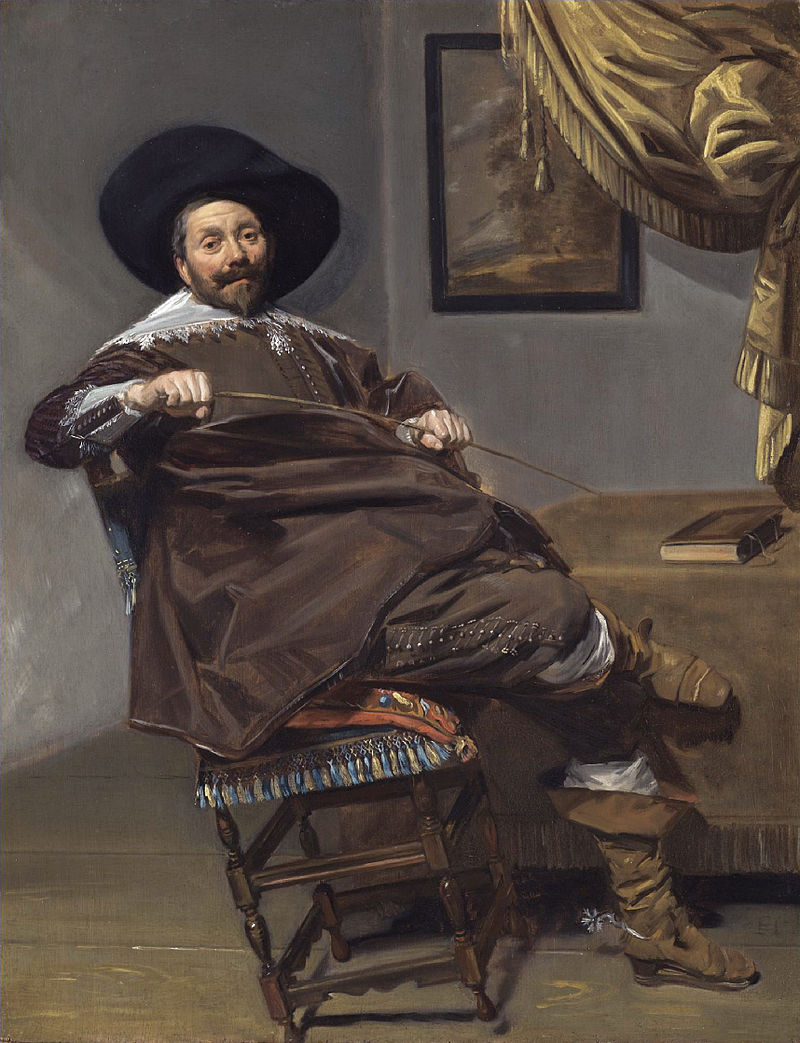 Frans Hals, Willem Heythuijsen (1634)
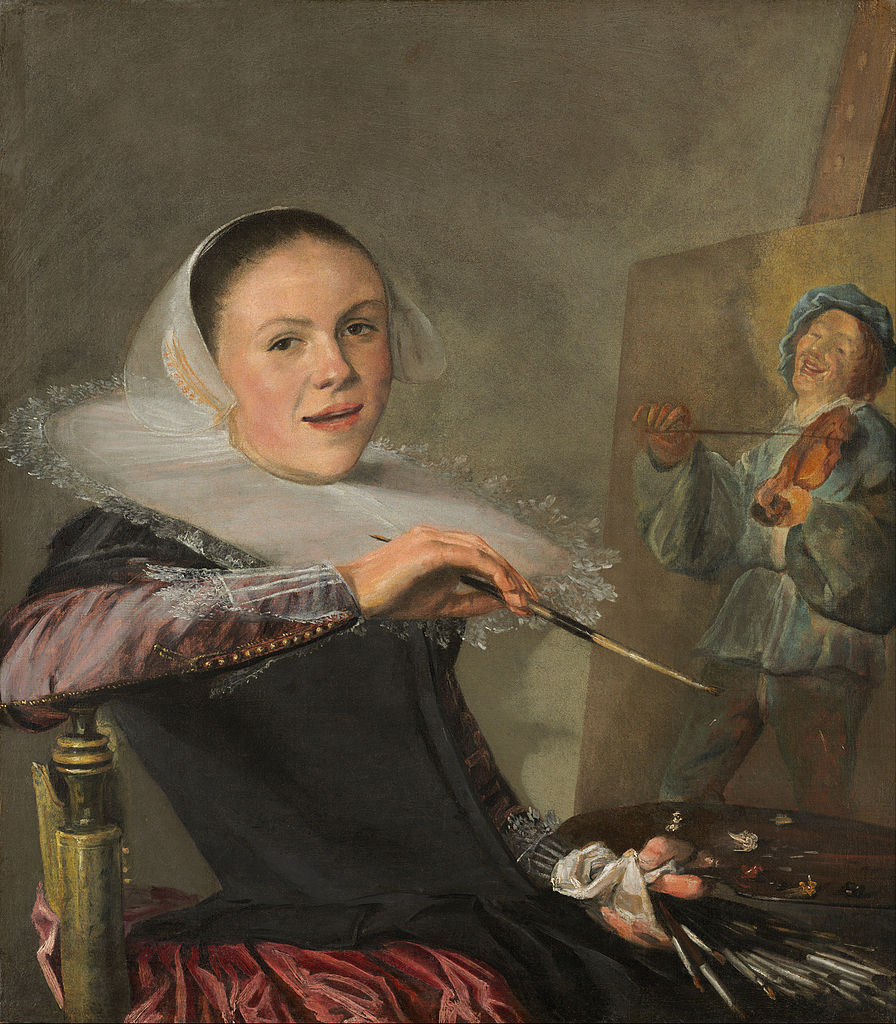 Judith LeysterSelf-portrait at 20(1630)
Leyster was the second woman to join the Haarlem Painters Guild.
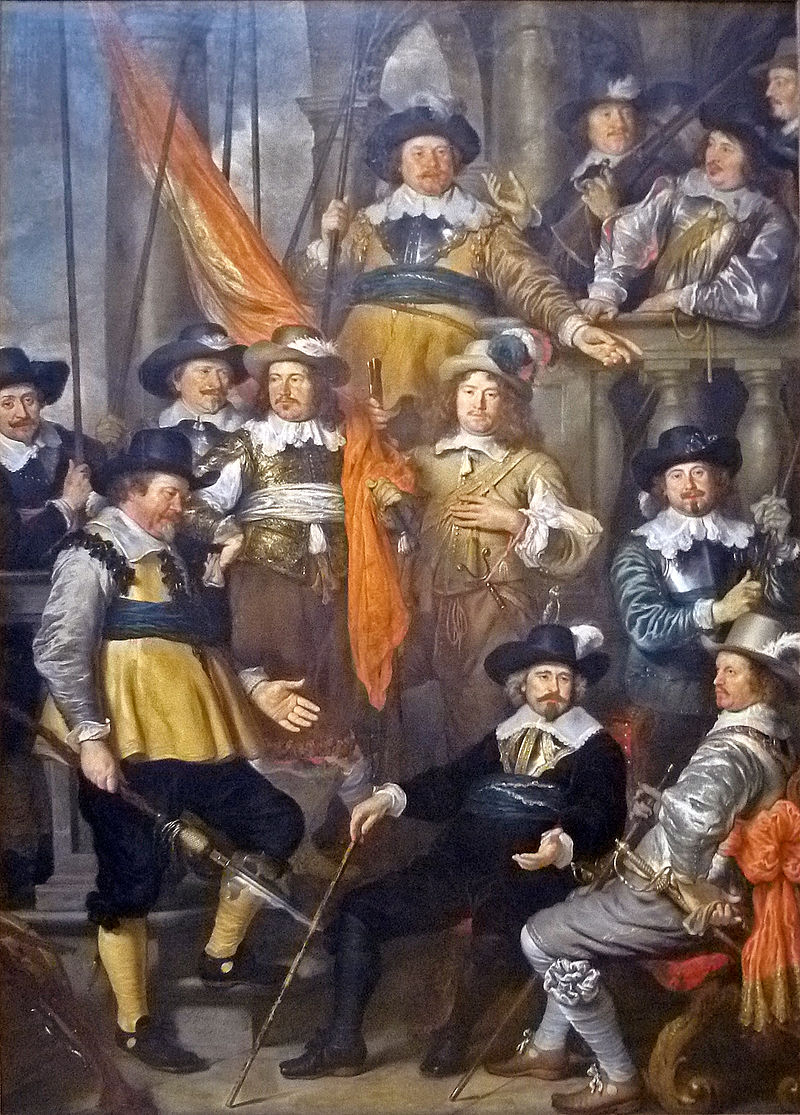 Group Selfies
Govert Teuniszoon Flinck, Militia Company of District XVIII under the Command of Captain Albert Bas (1645)
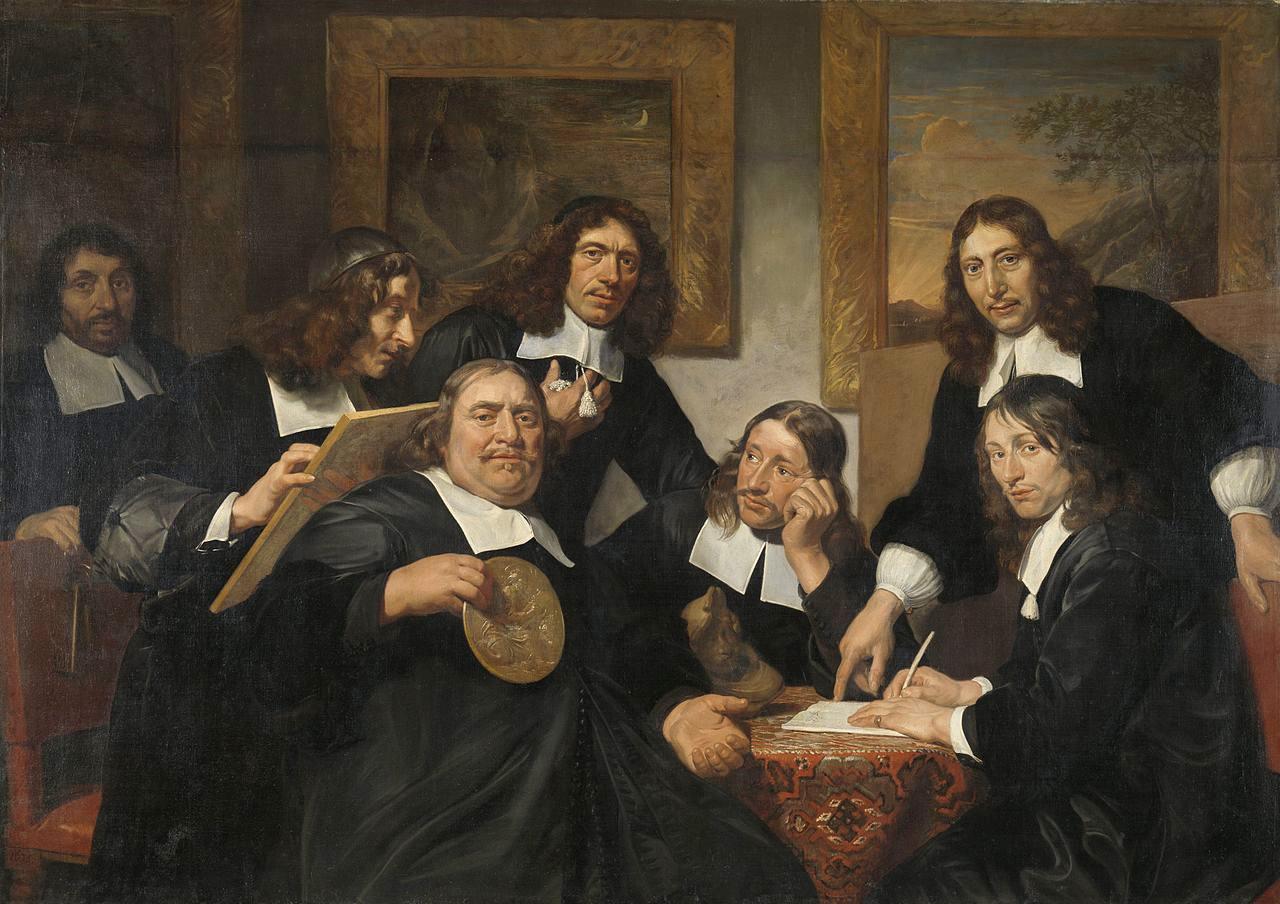 Jan de Bray (second from left), The Haarlem Painter's Guild  (1675)
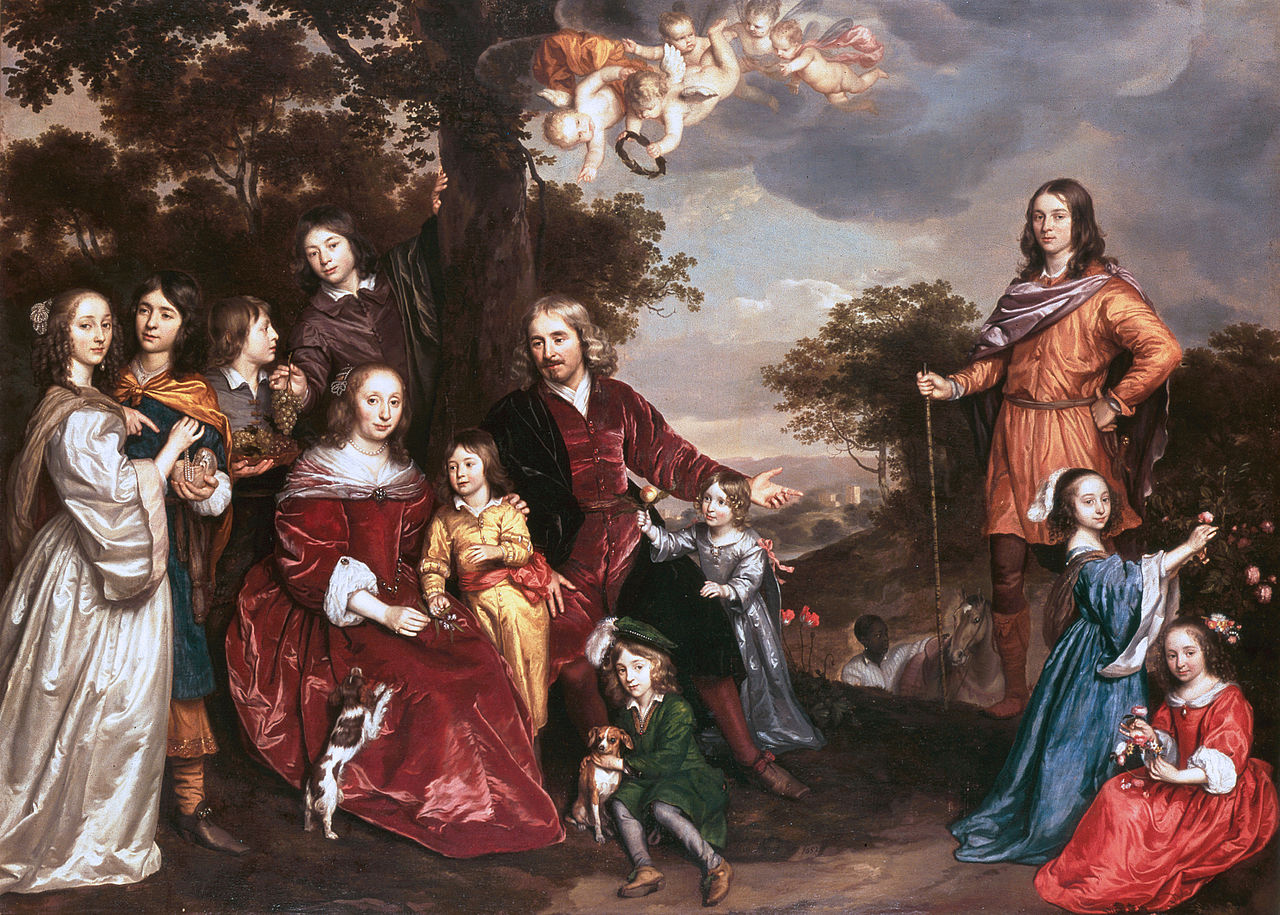 Jan Mijtens, family portrait (1652)
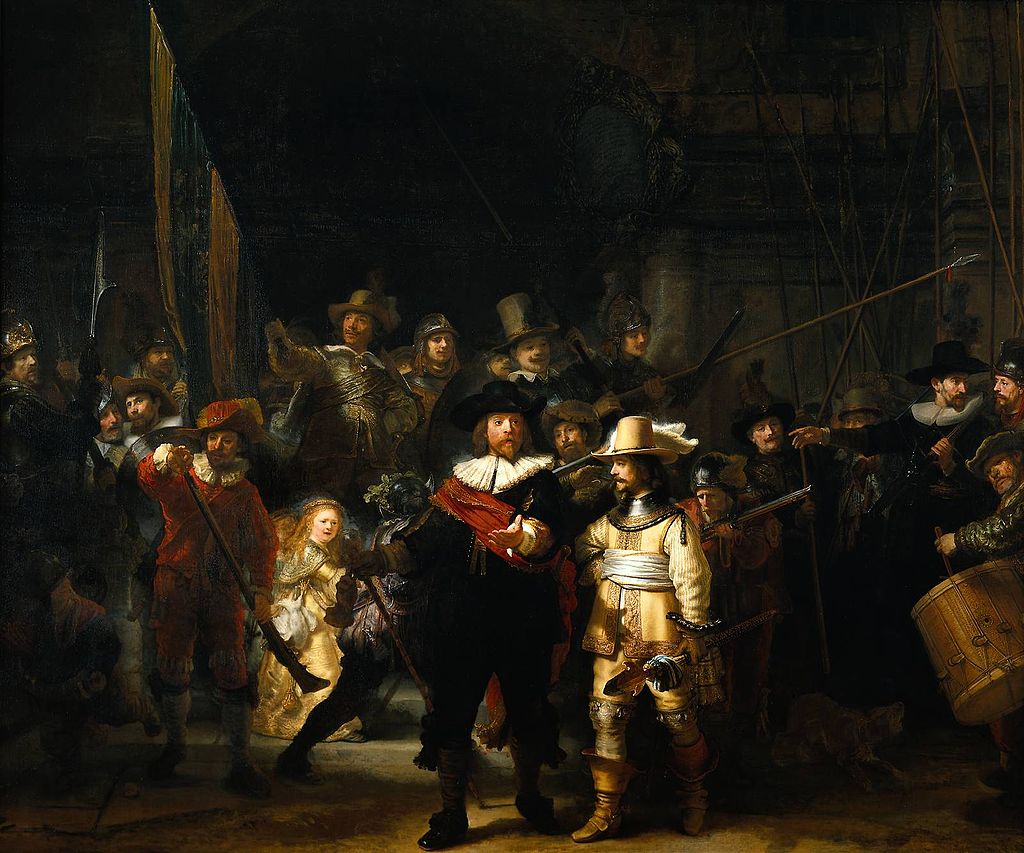 Rembrandt van Rijn, The Night Watch (1642)
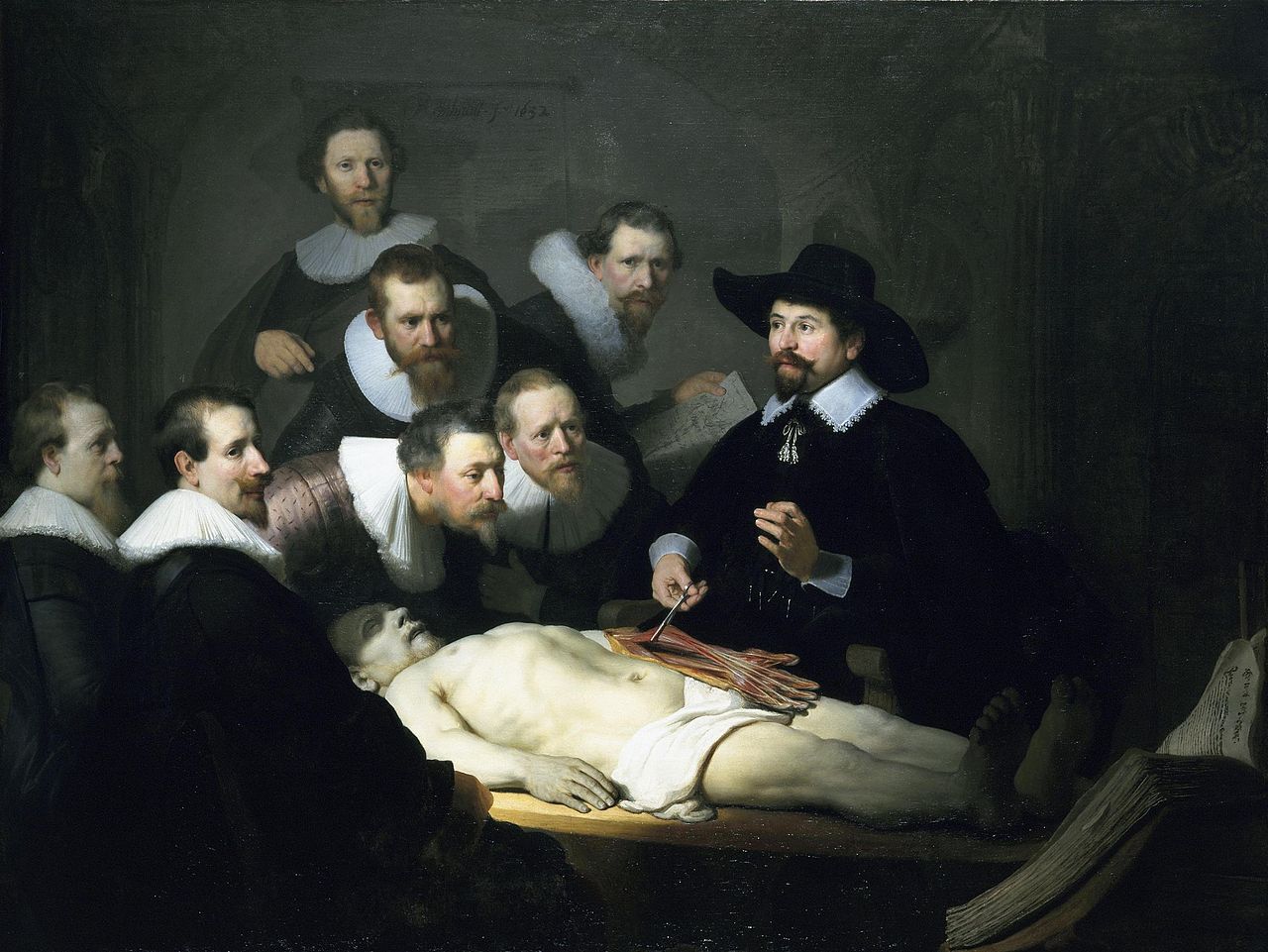 Rembrandt van Rijn, The Anatomy Lesson of Dr. Nicolaes Tulp (1632)
Maritime Painting
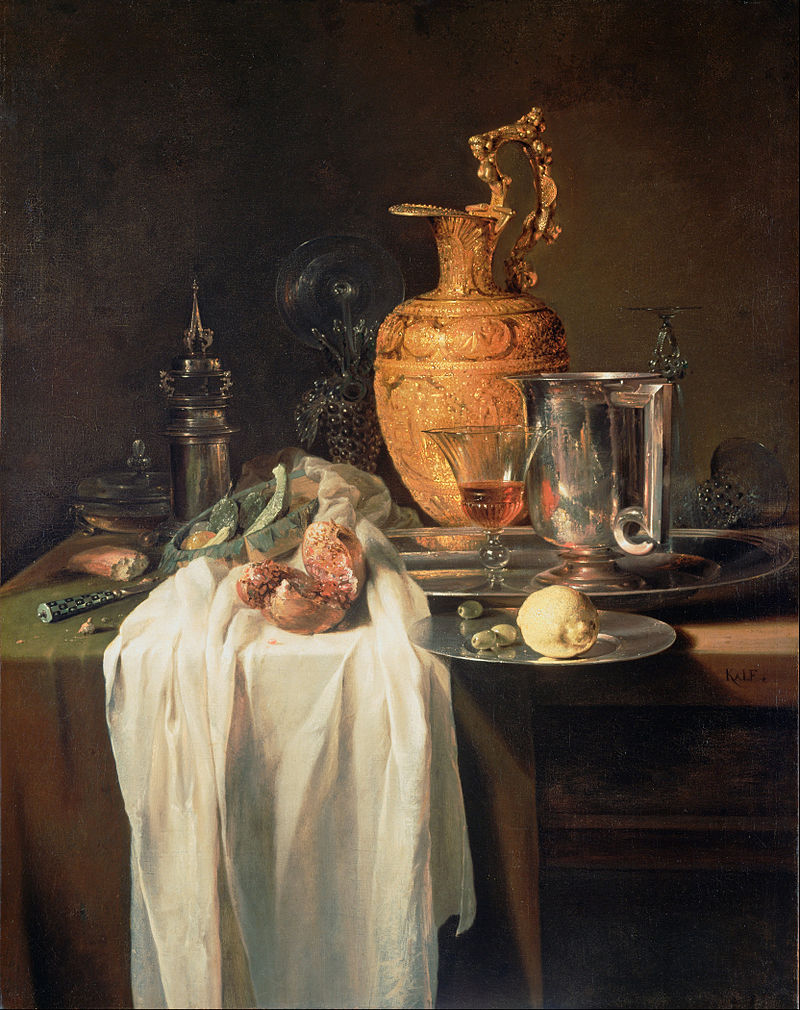 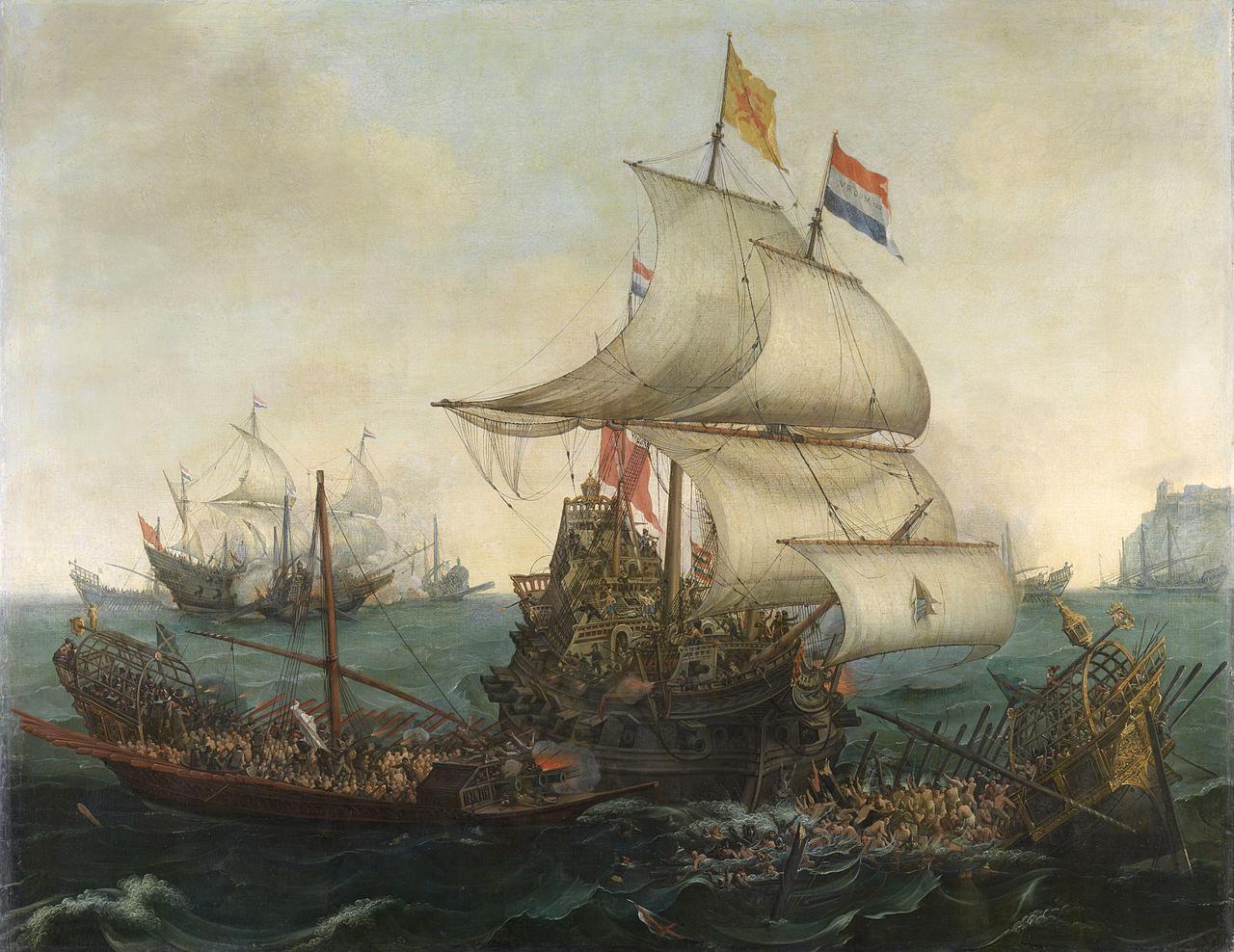 Showcased the Glory of the Dutch Navy
Most Famous Artist(s):
Hendrick Cornelisz Vroom
Hendrick Cornelisz Vroom, Dutch Ships Ramming Spanish Galleys off the Flemish Coast in October 1602 (1617)
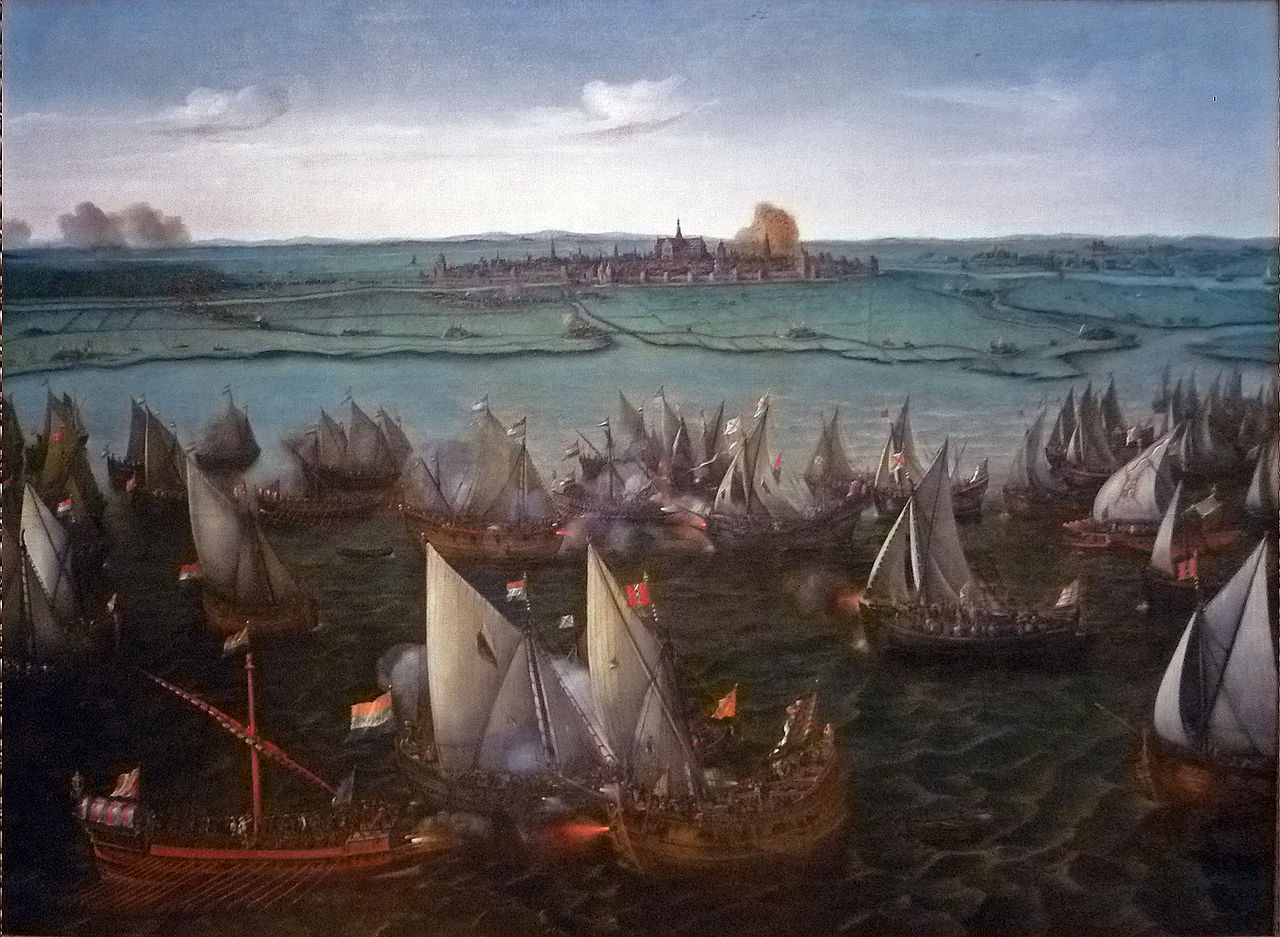 Hendrick Cornelisz Vroom, Battle in 1573 between Dutch and Spanish ships on the Haarlemmermeer
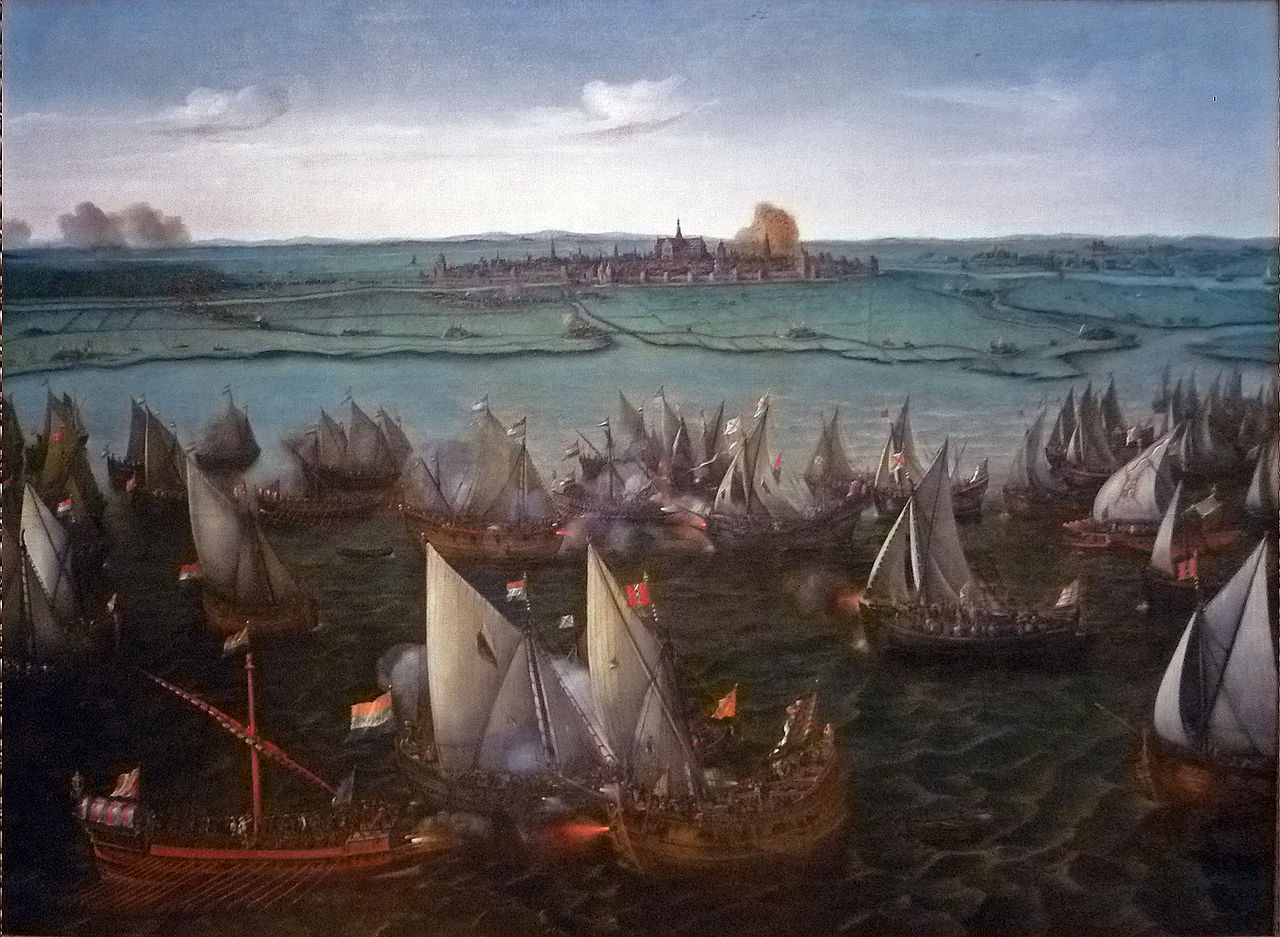 NOTE HIGHER ANGLE IN EARLY WORKS LIKE THIS
(Replaced by lower, more realistic angle in later works)
Hendrick Cornelisz Vroom, Battle in 1573 between Dutch and Spanish ships on the Haarlemmermeer
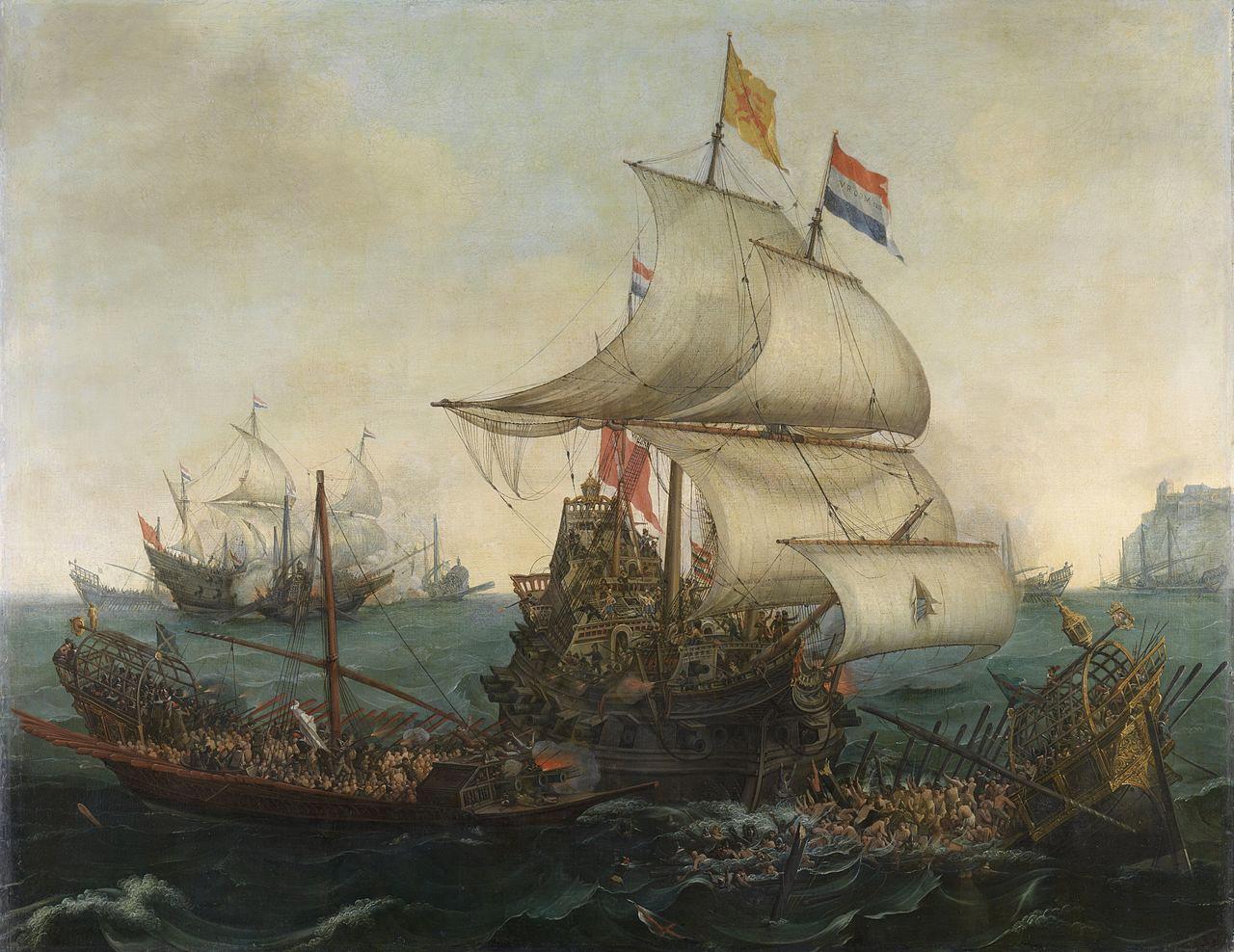 Hendrick Cornelisz Vroom, Dutch Ships Ramming Spanish Galleys off the Flemish Coast in October 1602 (1617)
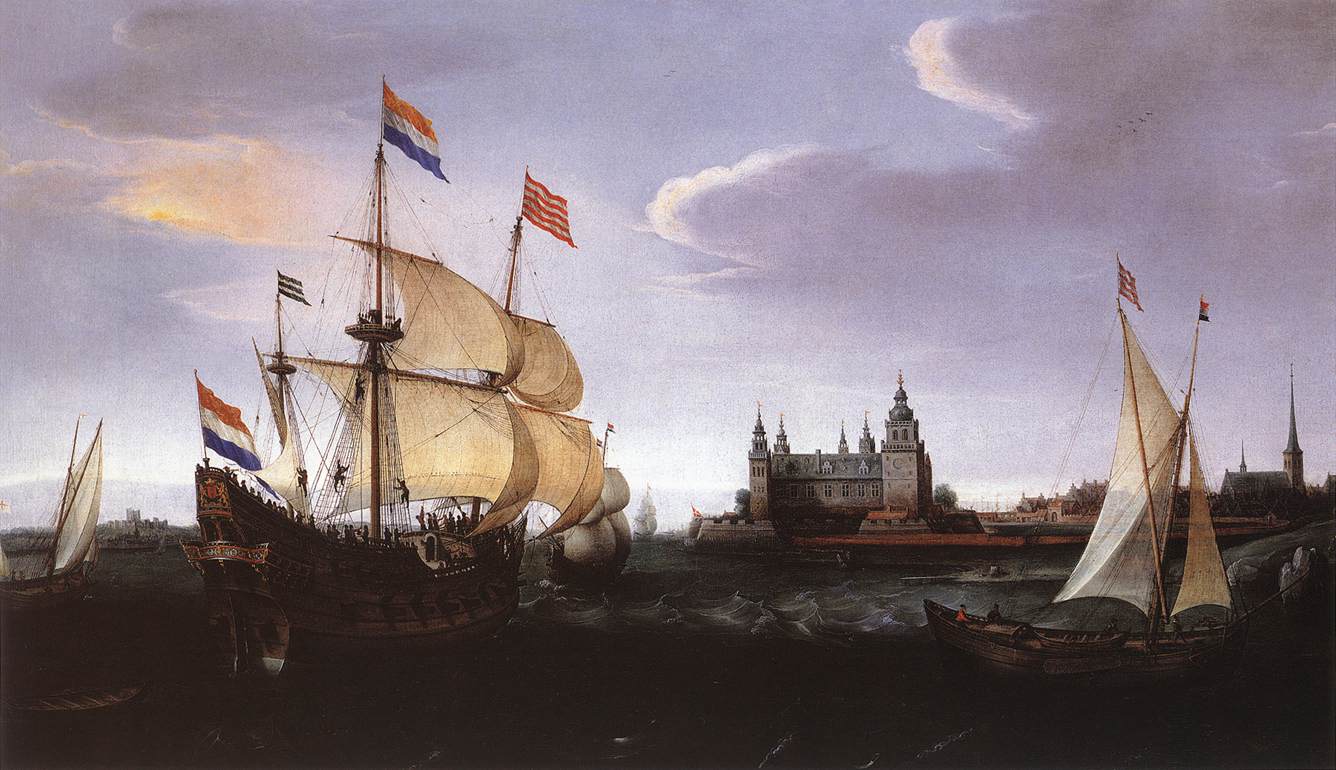 Hendrick Cornelisz Vroom, Arrival of a Dutch Three master at Kronborg Castle, Helsingør
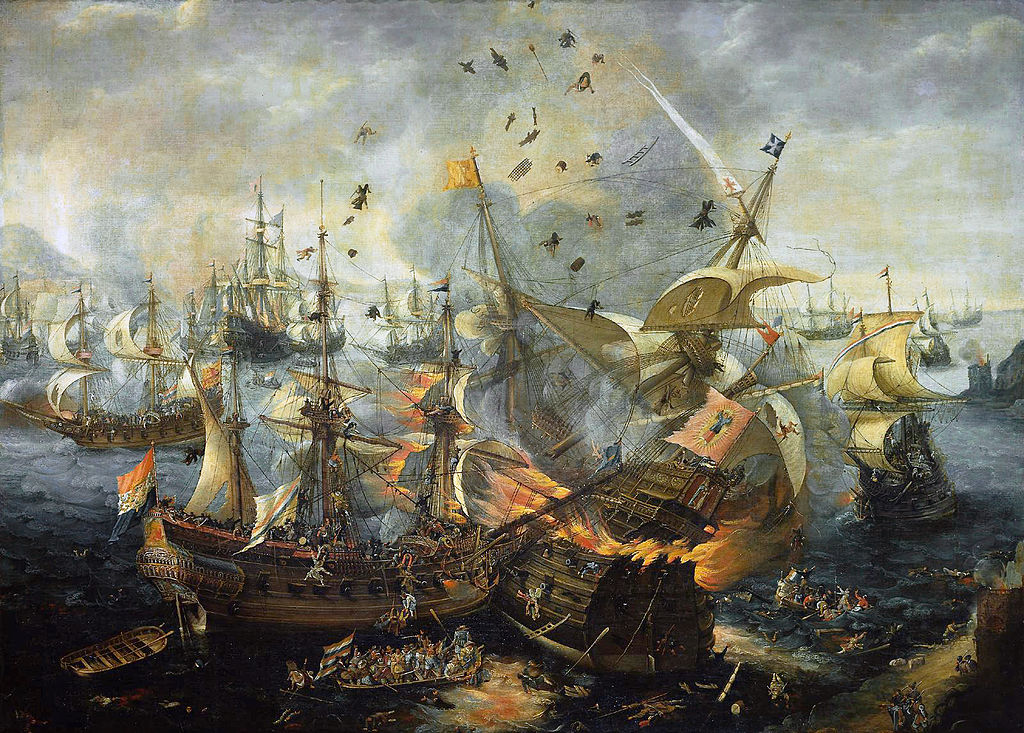 Cornelis Claesz van Wieringen, The explosion of the Spanish flagship during the Battle of Gibraltar, 25 April 1607 (1621)  www.rijksmuseum.nl
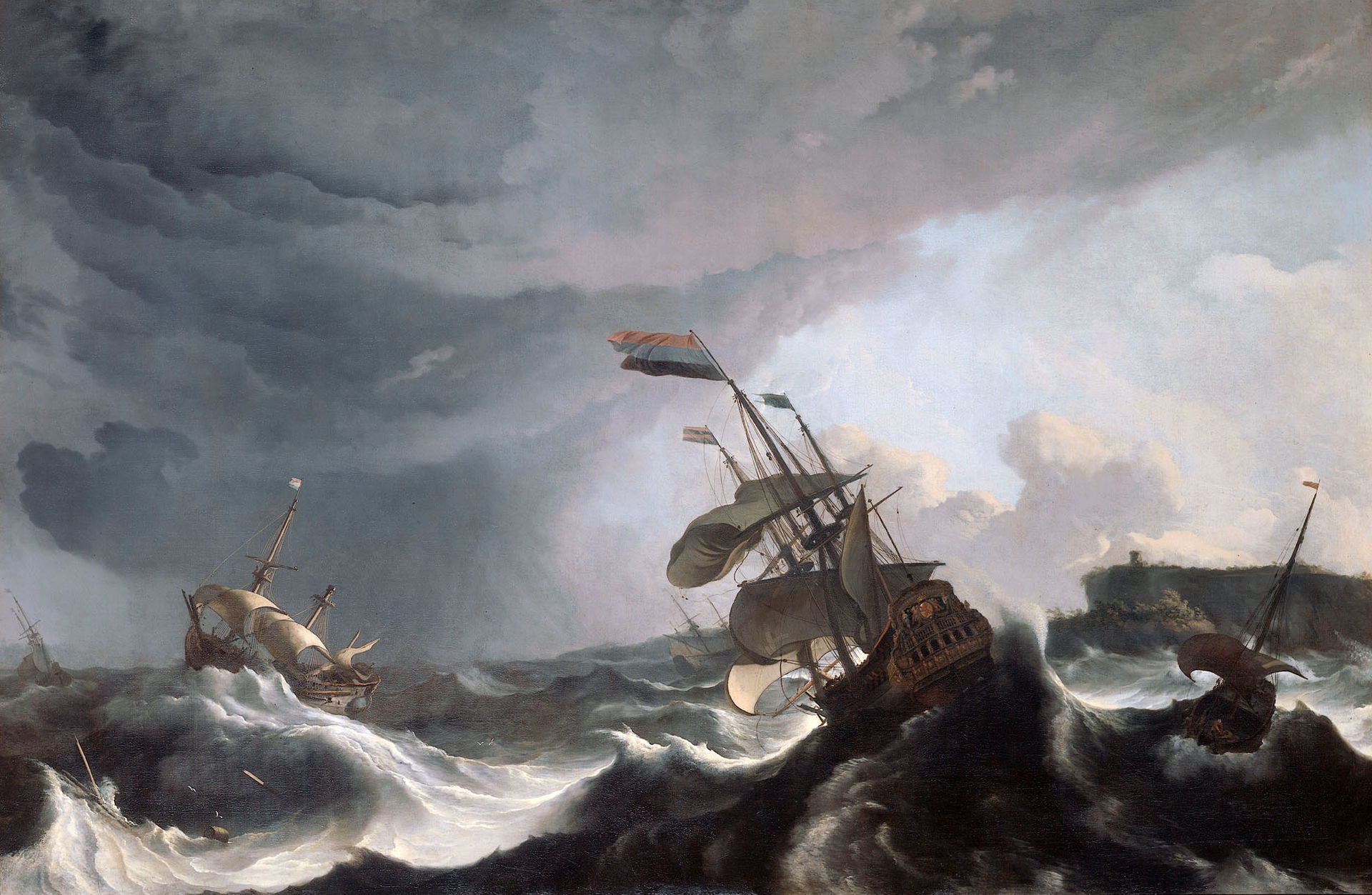 Ludolf Bakhuizen, Dutch warships in trouble off Gibraltar, a real incident of 1690
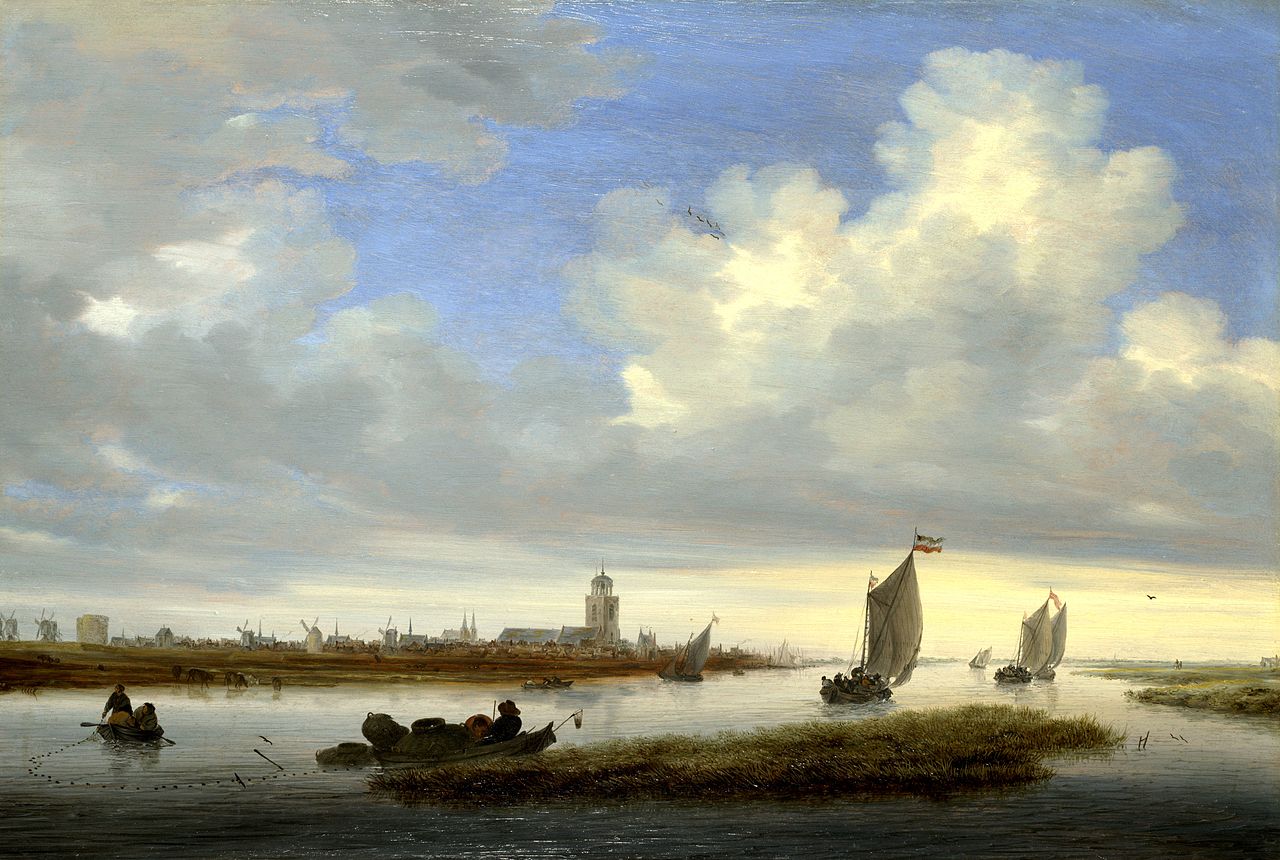 Salomon van Ruysdael, View of Deventer Seen from the North-West (1657)
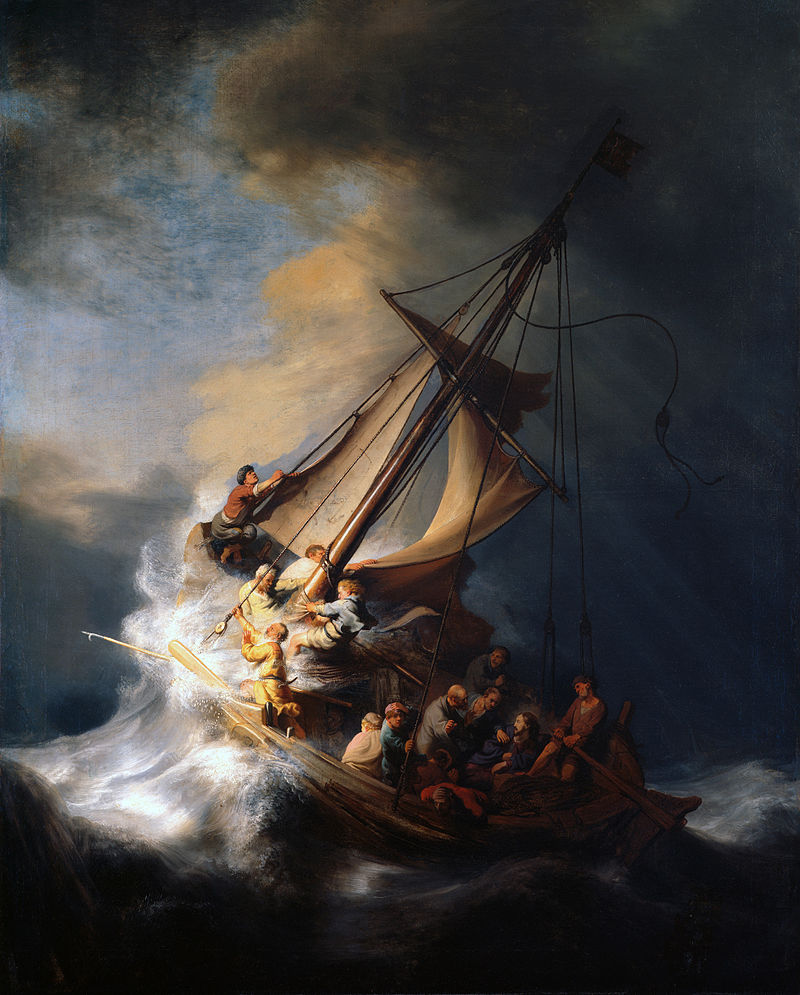 Rembrandt van Rijn. The Storm on the Sea of Galilee, 1633. 
The painting is still missing after the robbery from the Isabella Stewart Gardner Museum in 1990.
Still Life Painting
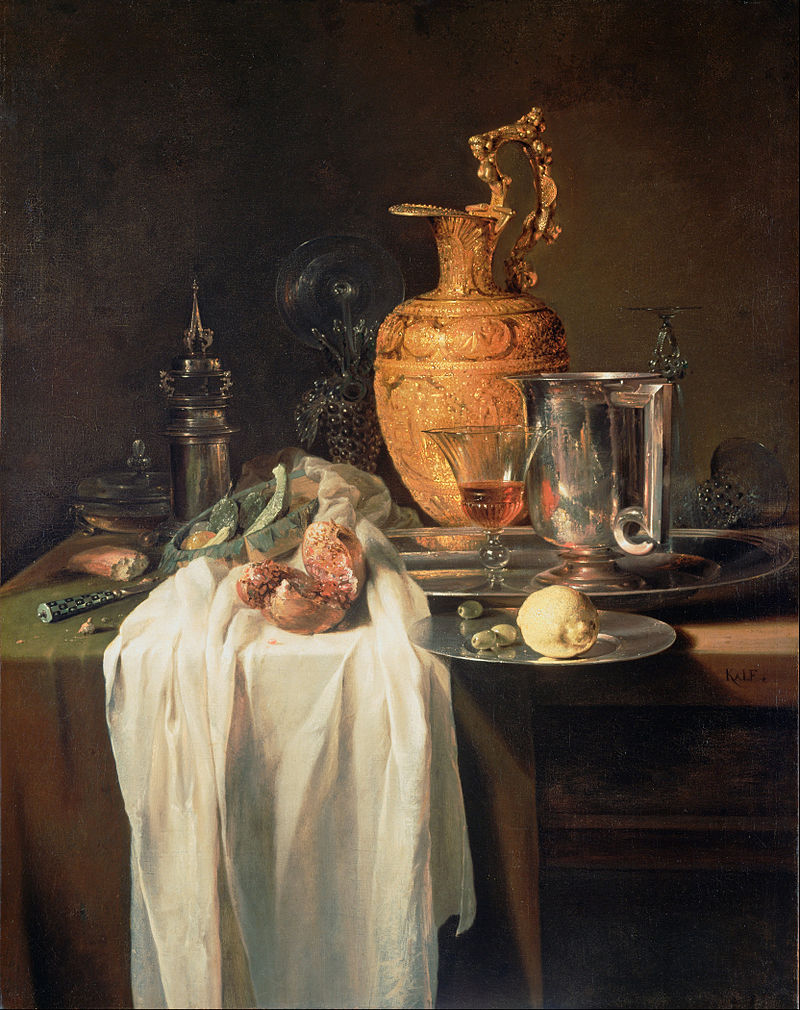 Paintings of Inanimate Objects
Willem Kalf (1619–1693)
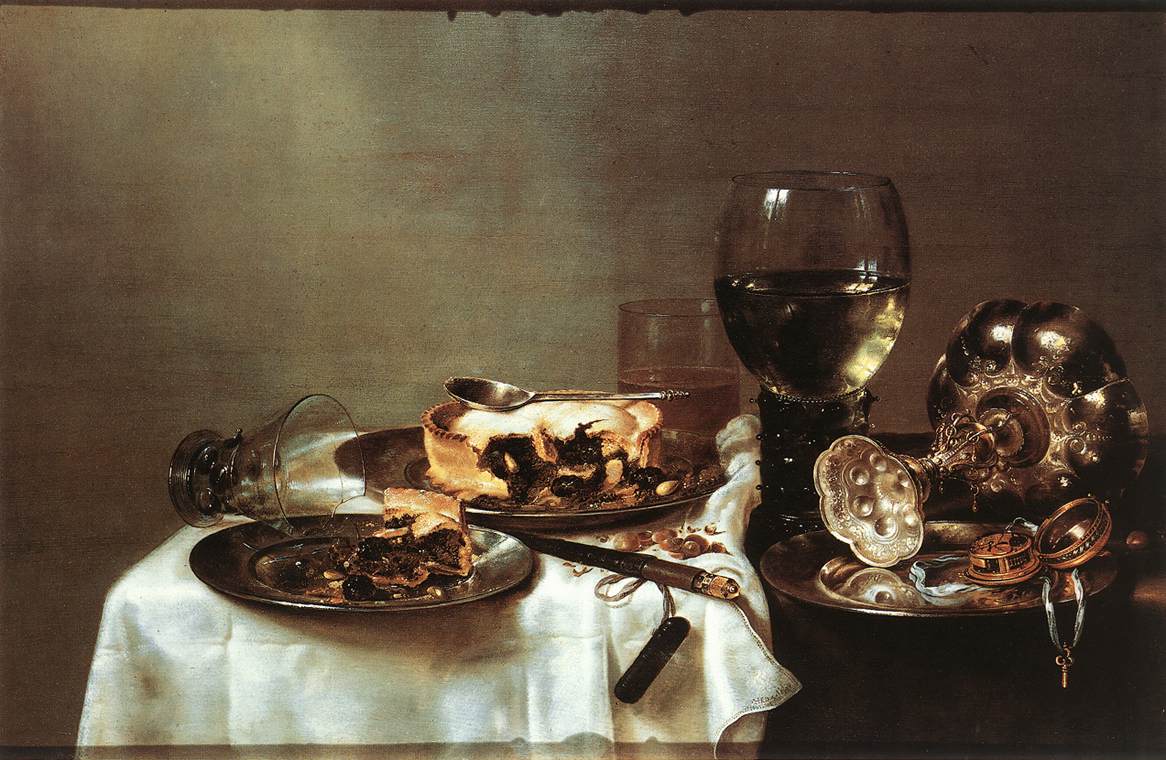 Willem Claeszoon Heda, Breakfast Table with Blackberry Pie (1631)
Heda was famous for his depiction of reflective surfaces.
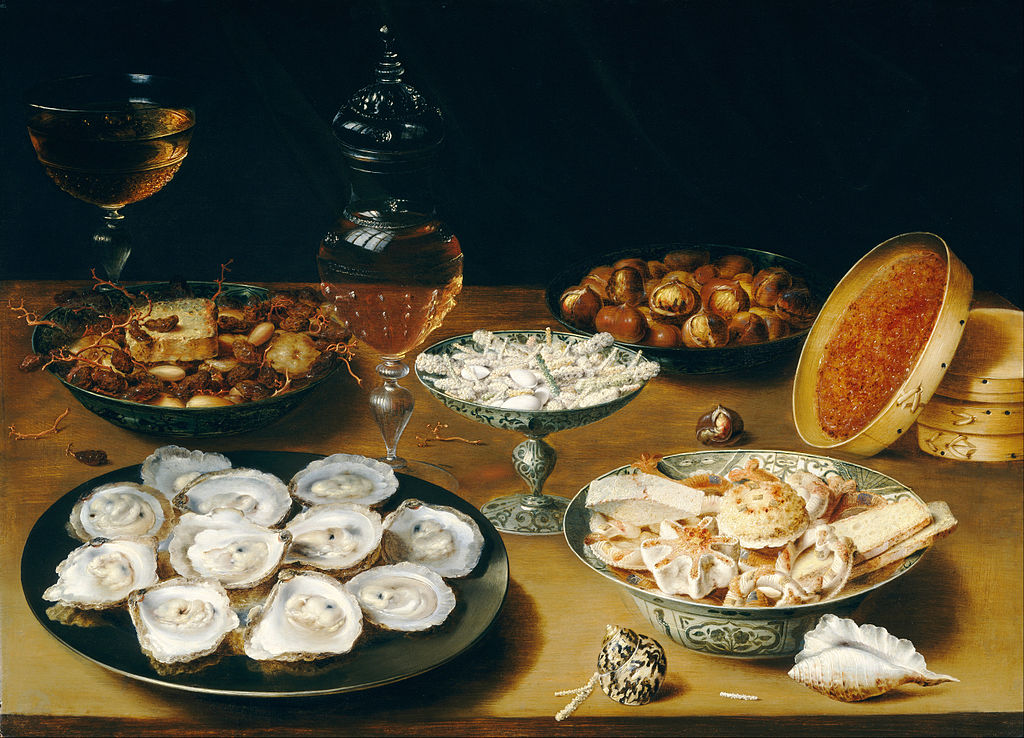 Osias Beert the Elder, Dishes with Oysters, Fruit, Candy and Wine, c. 1620/1625
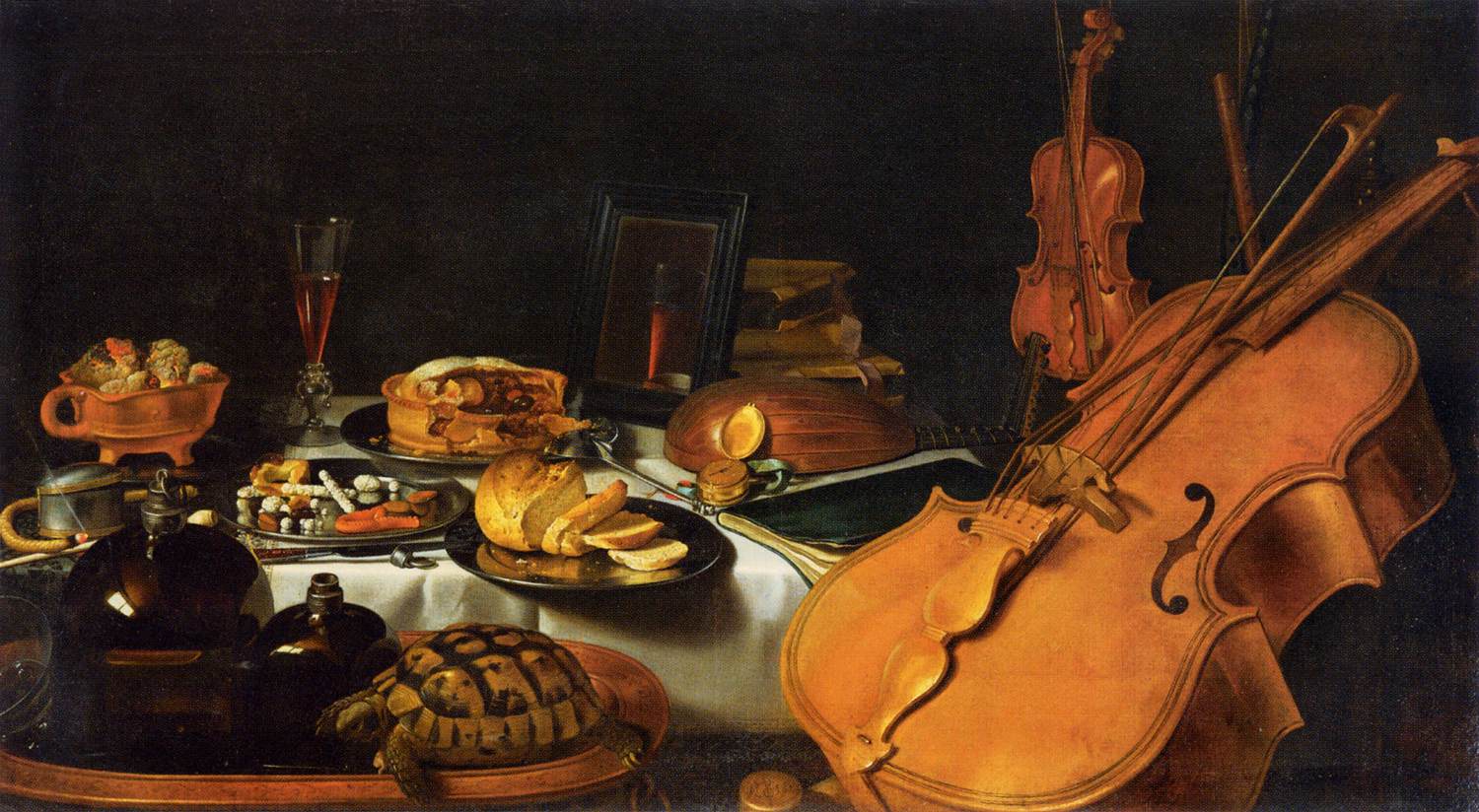 Pieter Claesz (1597–1660), Still life with Musical Instruments (1623)
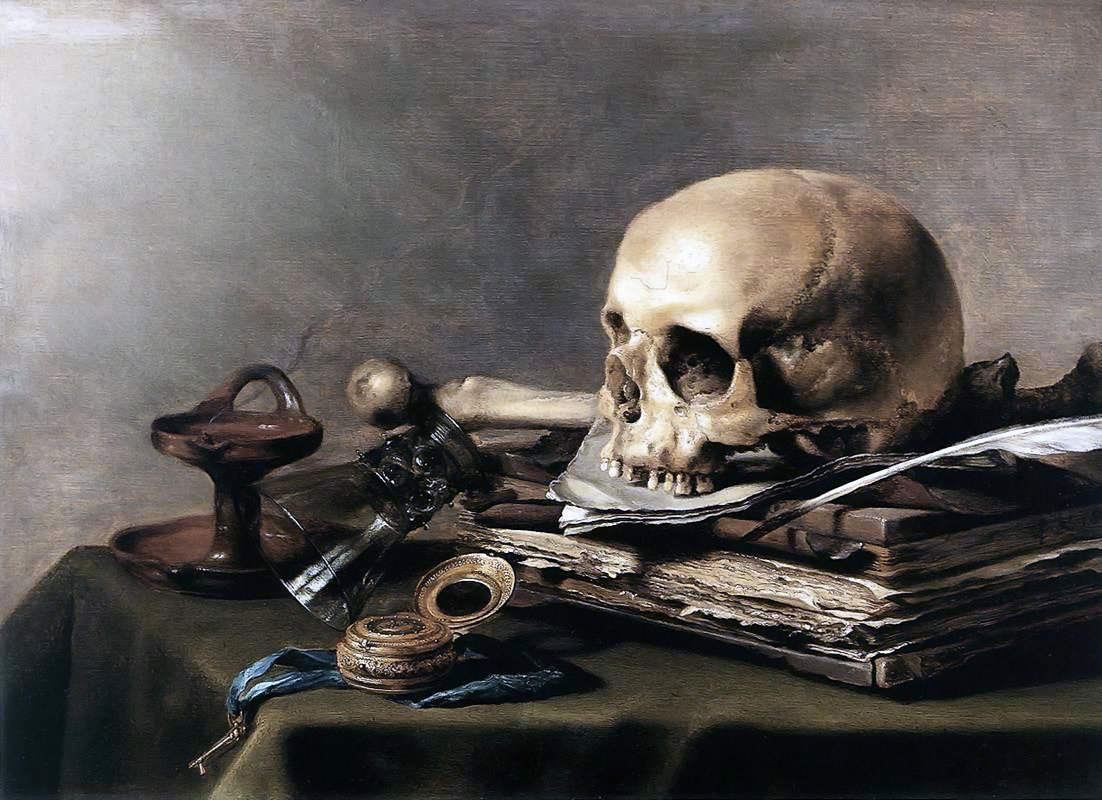 Pieter Claesz, Vanitas (1630)
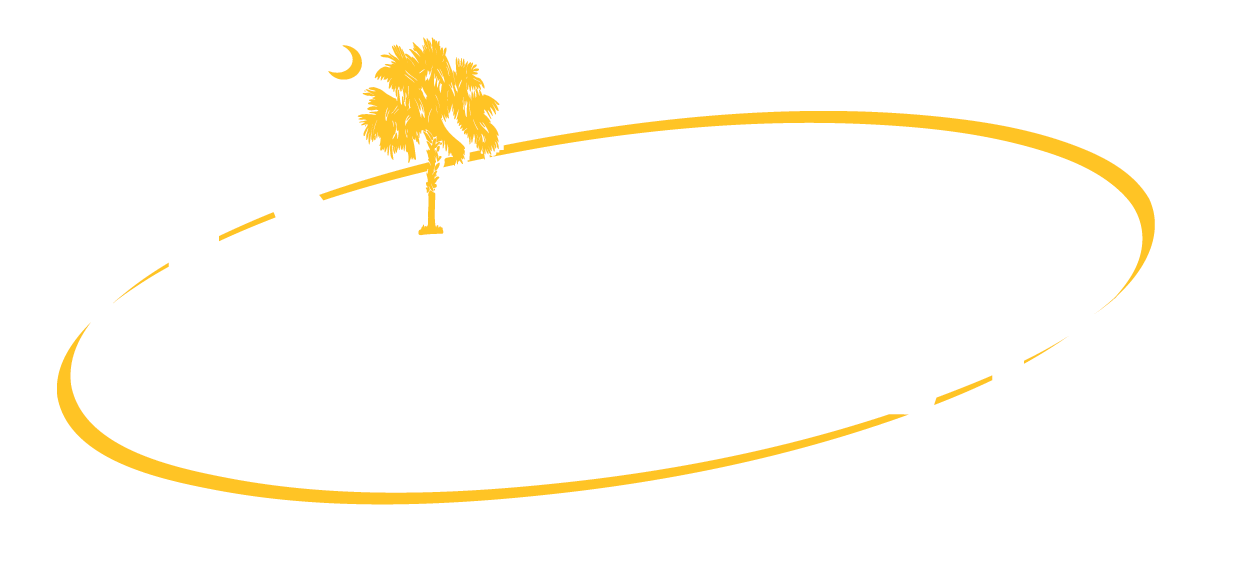 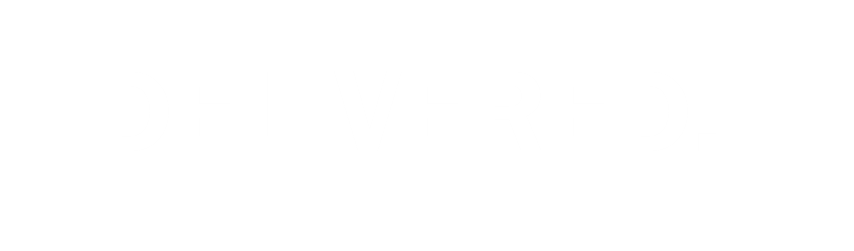 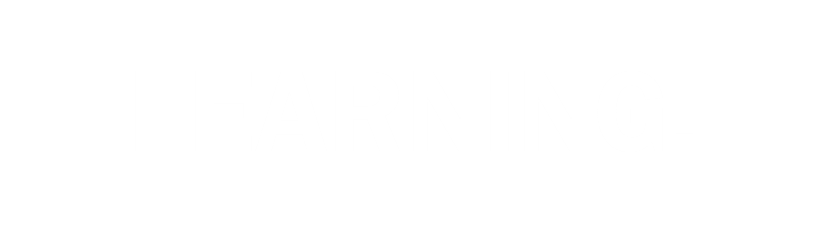 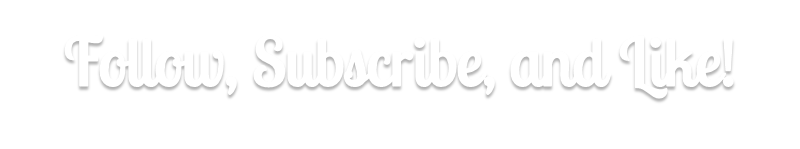 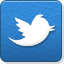 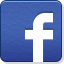 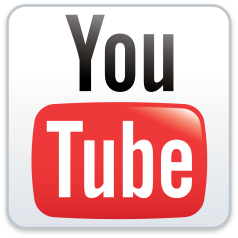